„Kauza Bečva“

Závažná havárie na Bečvě v září 2020Arnošt Kult
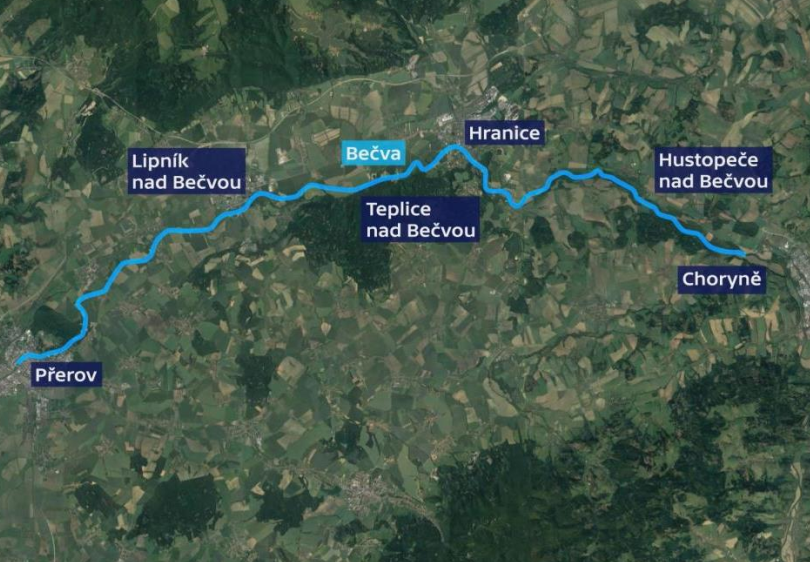 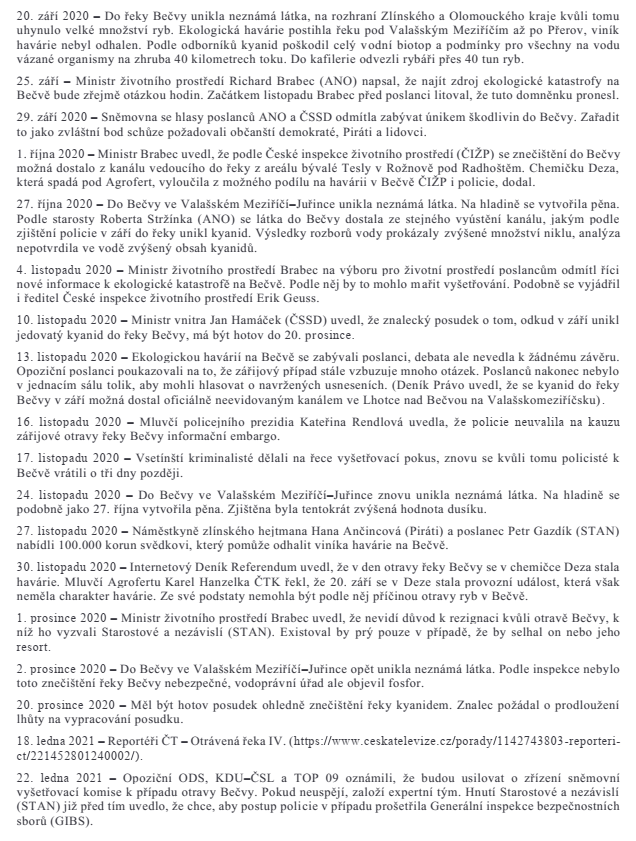 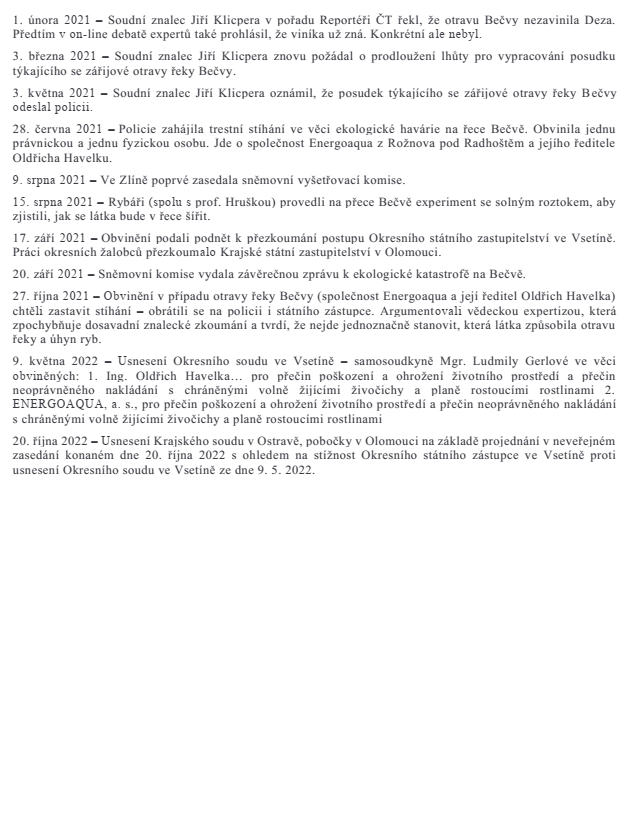 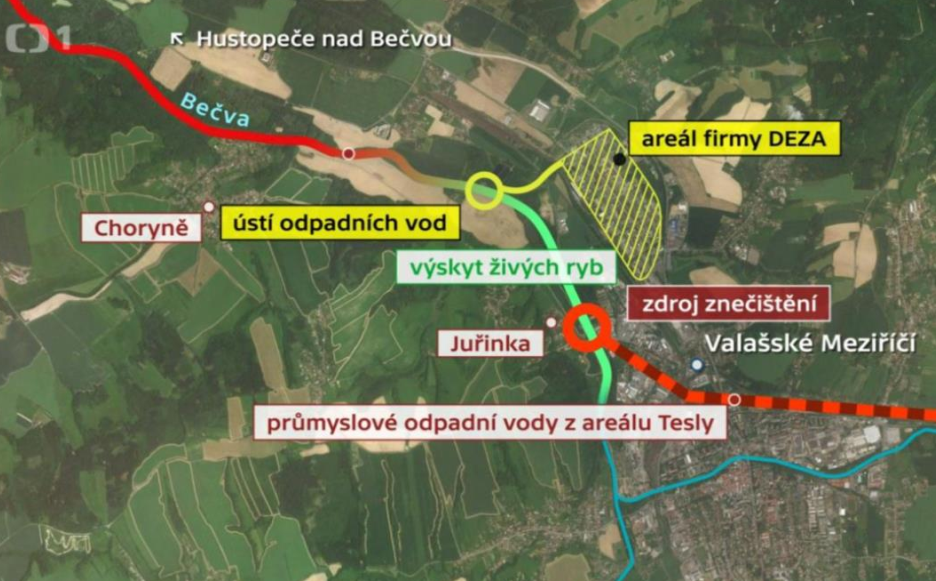 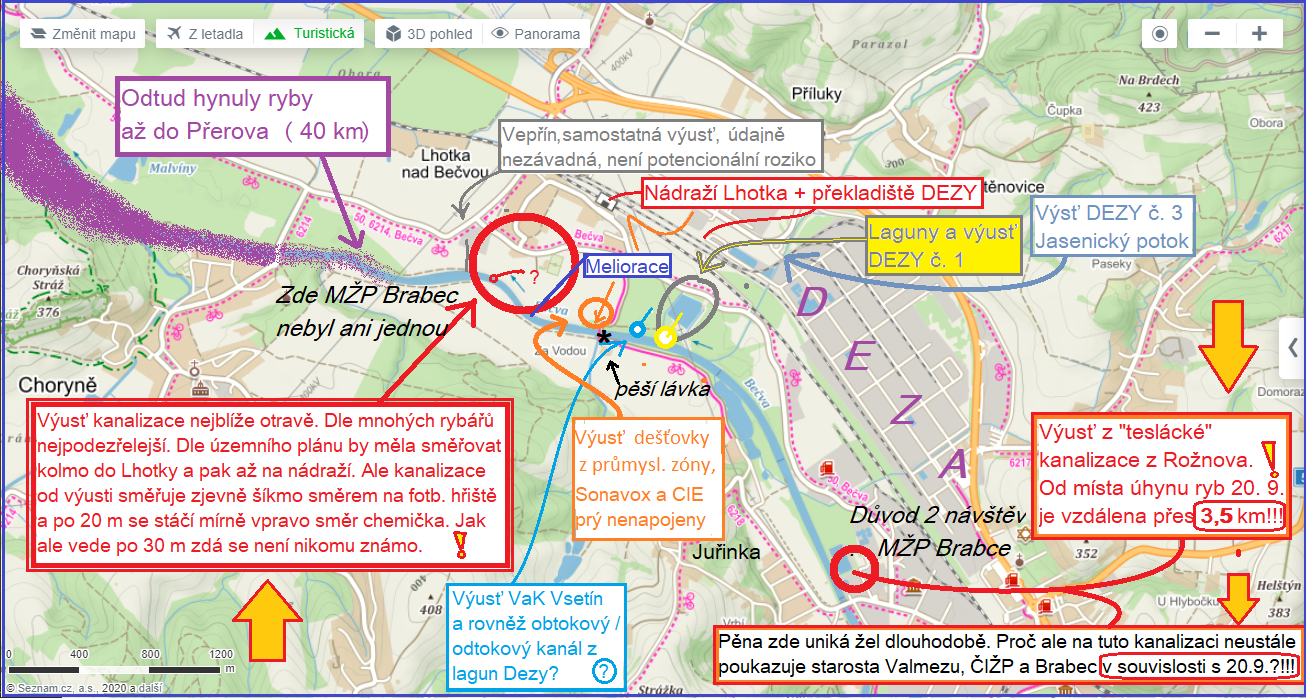 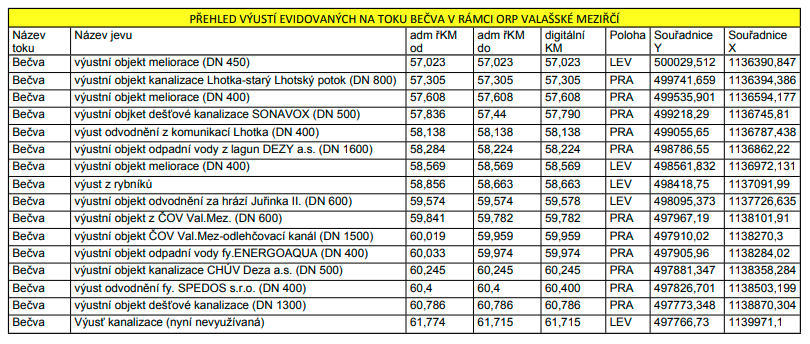 Schéma výustí – již uvedl Ing. Pernický ve svém referátu
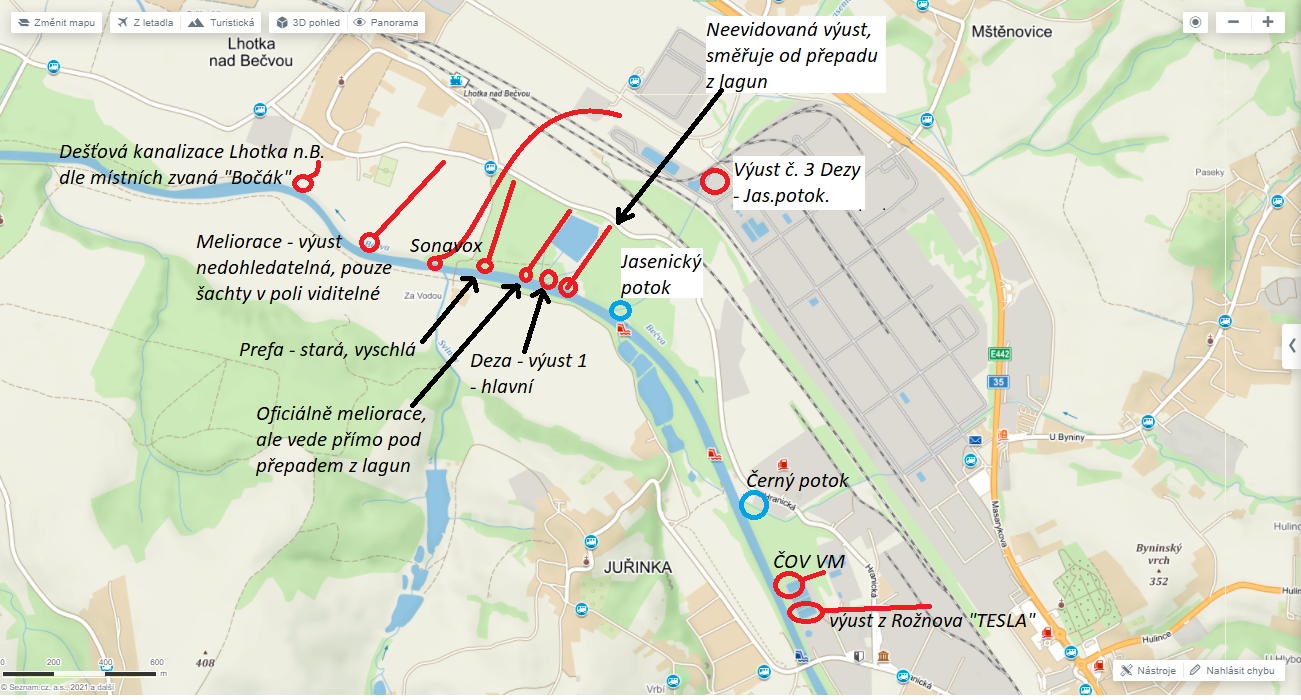 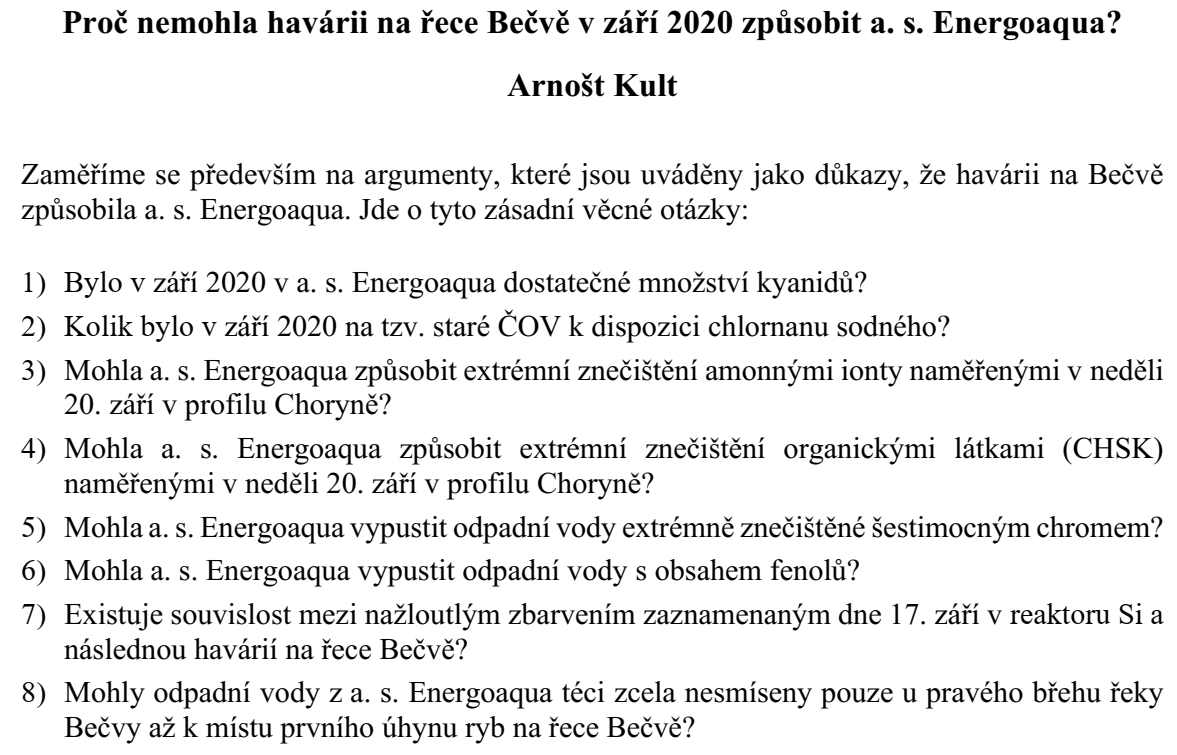 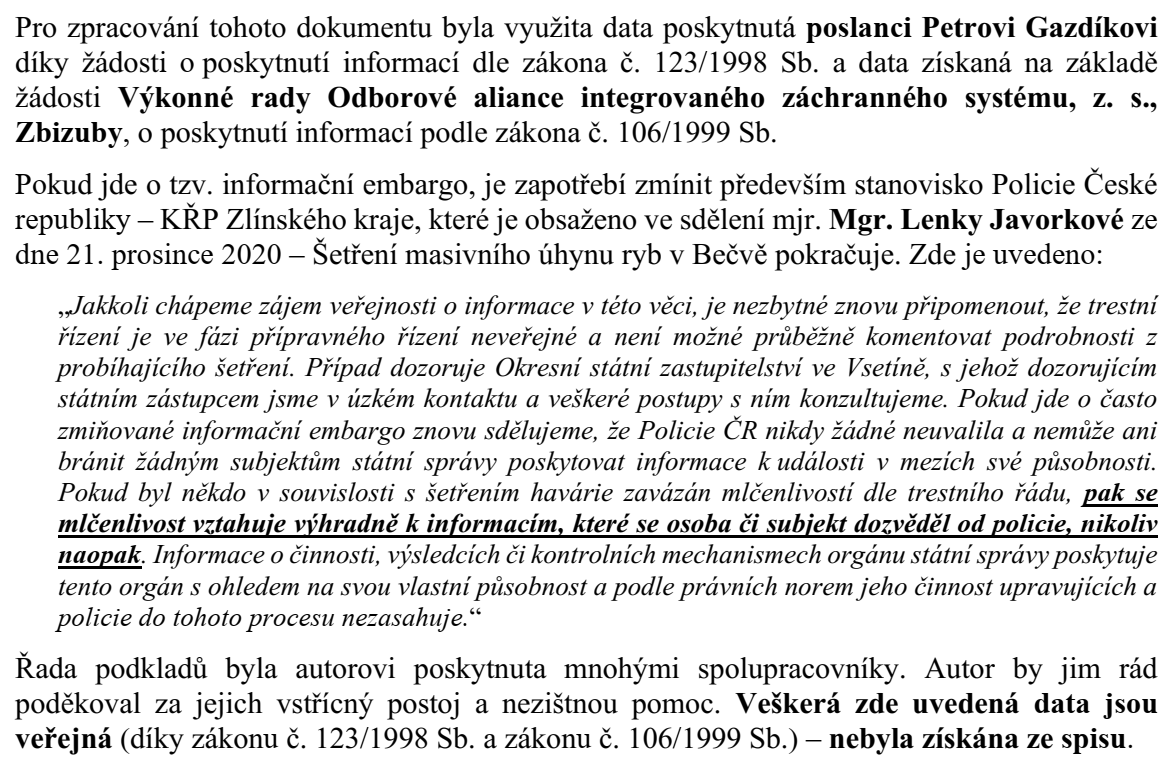 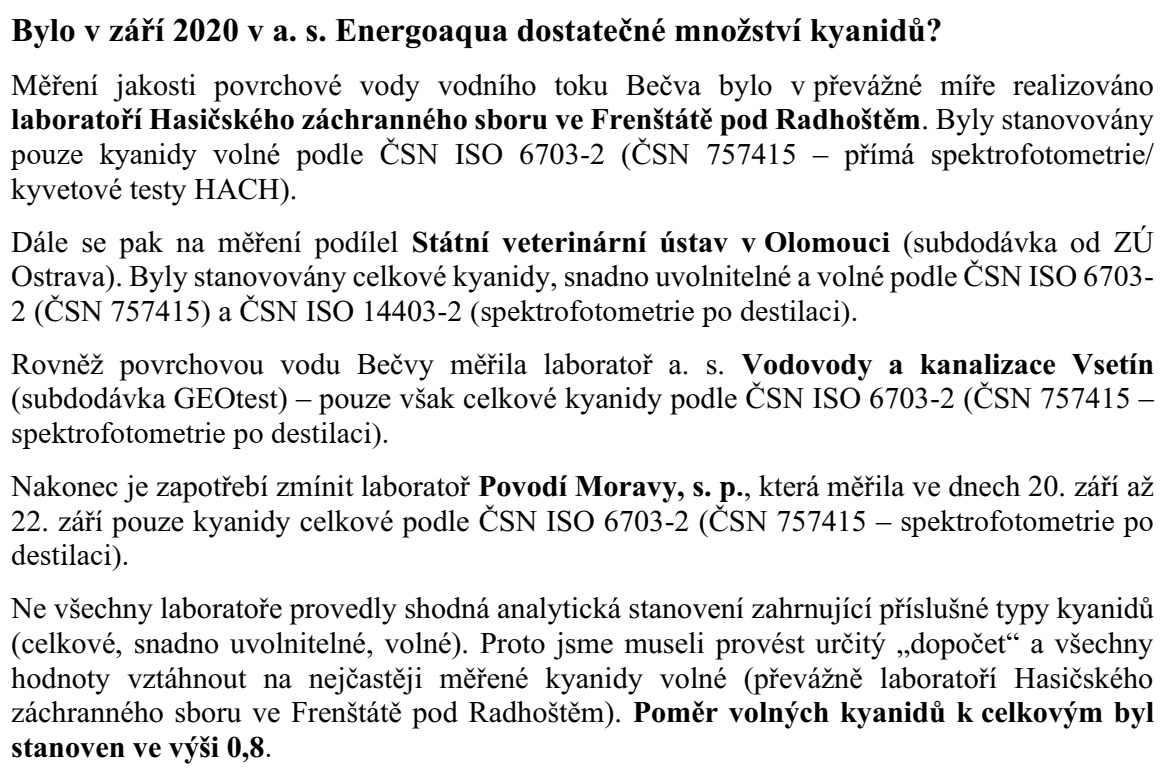 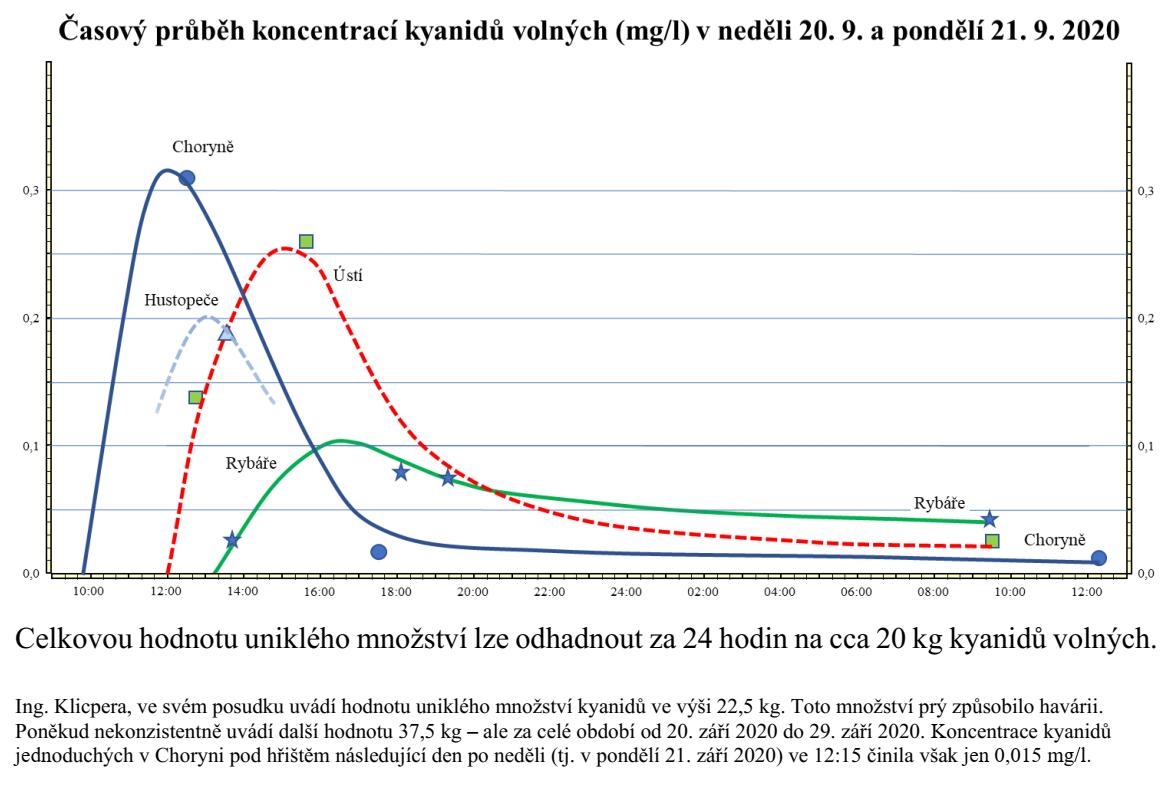 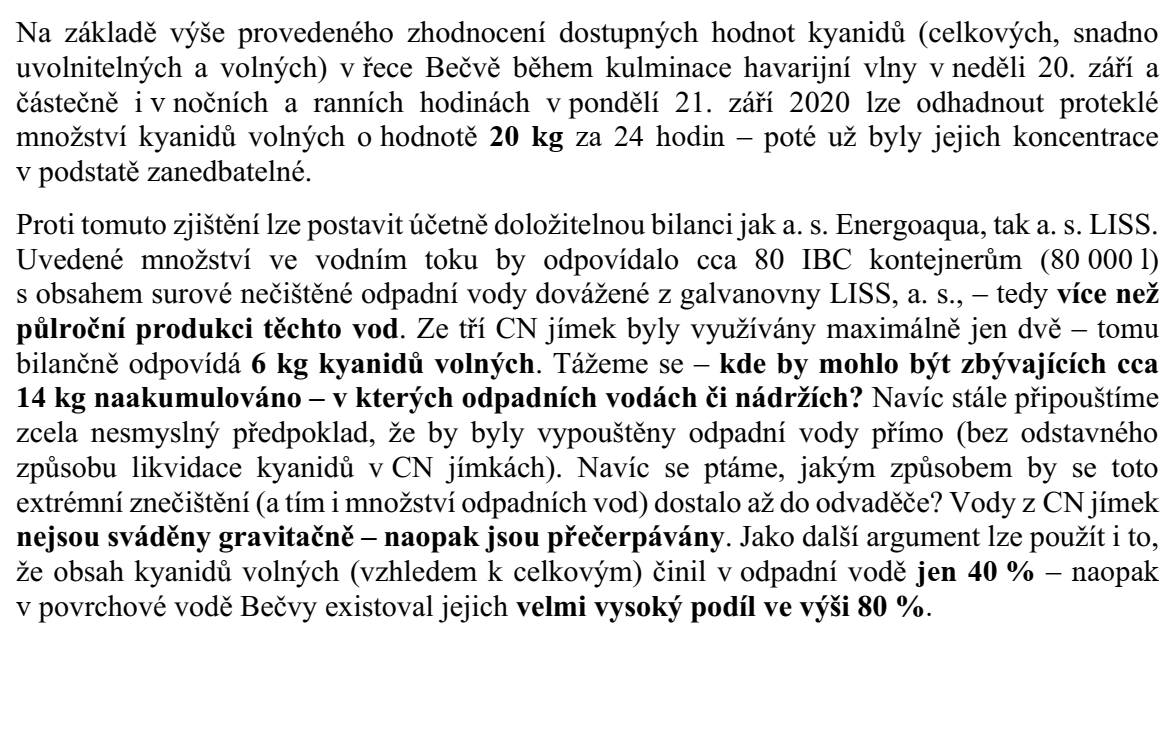 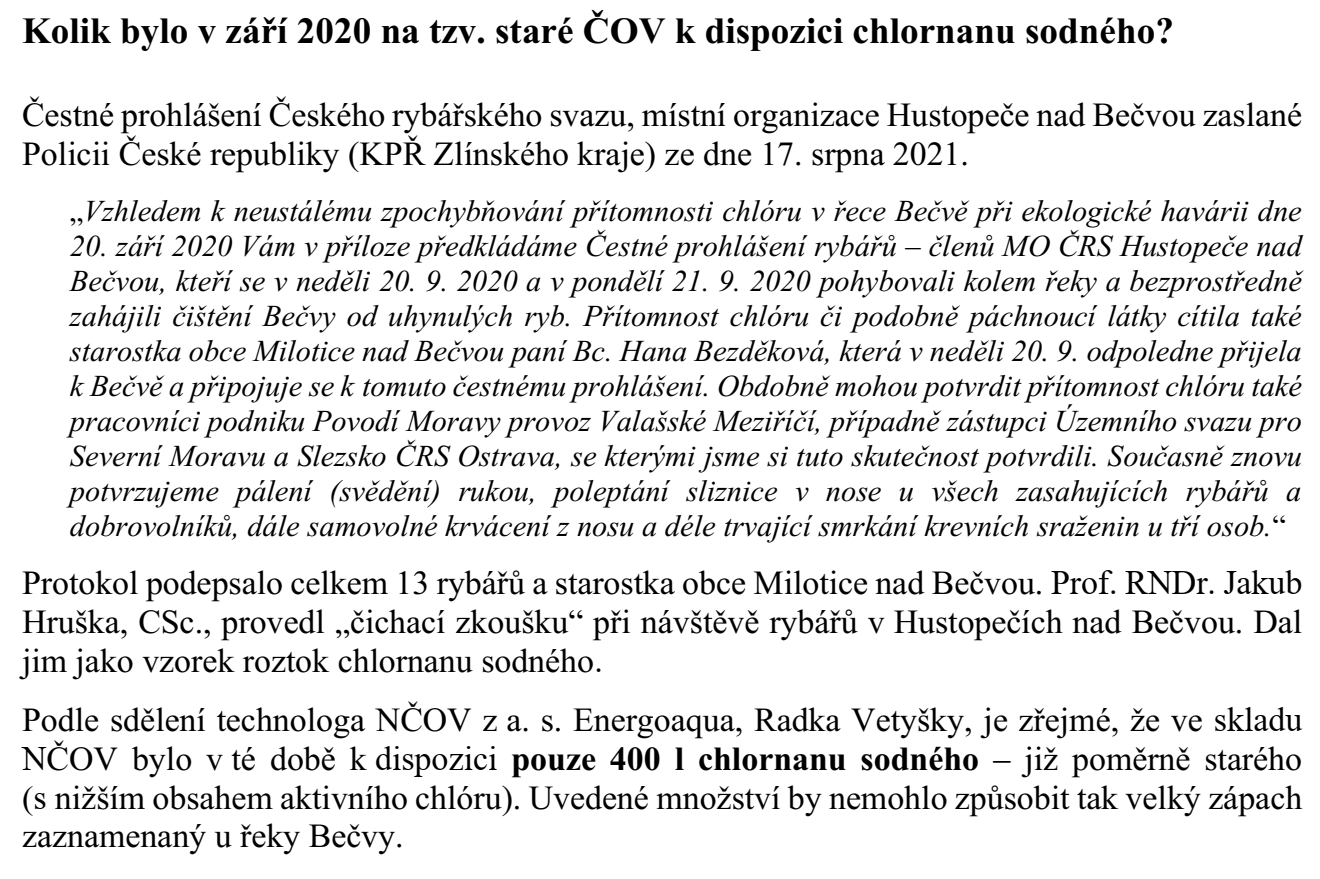 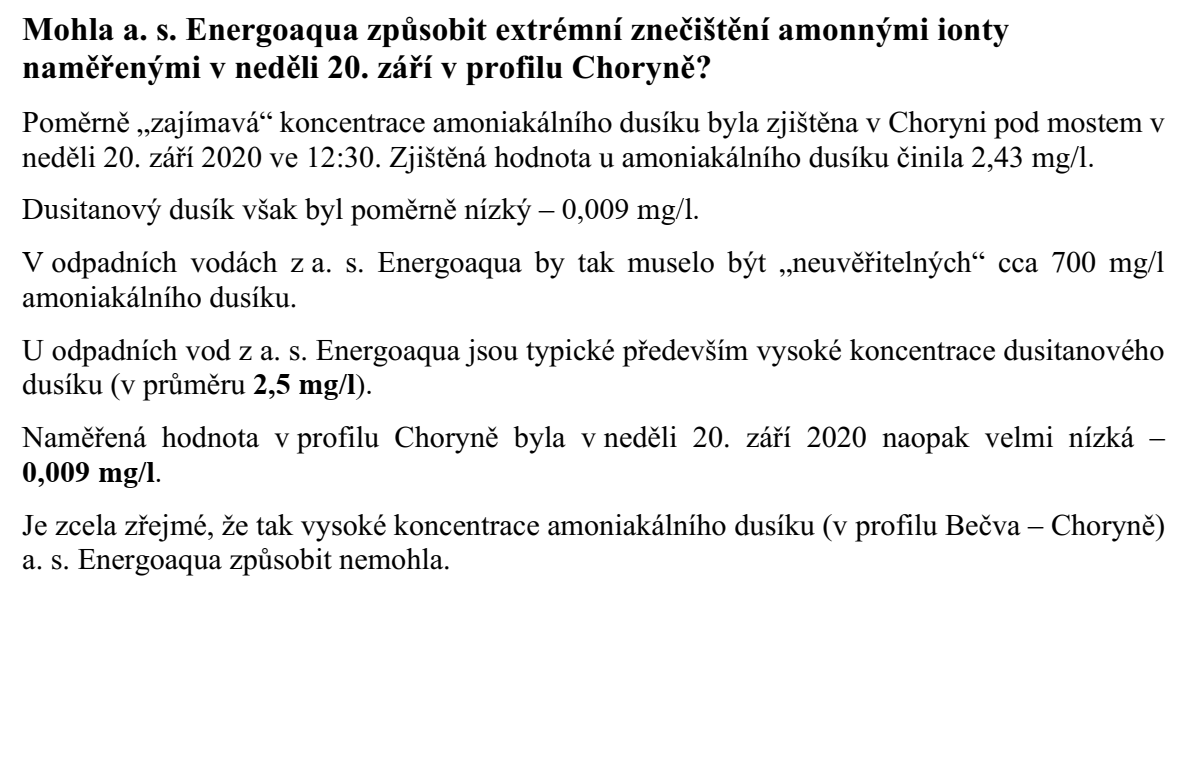 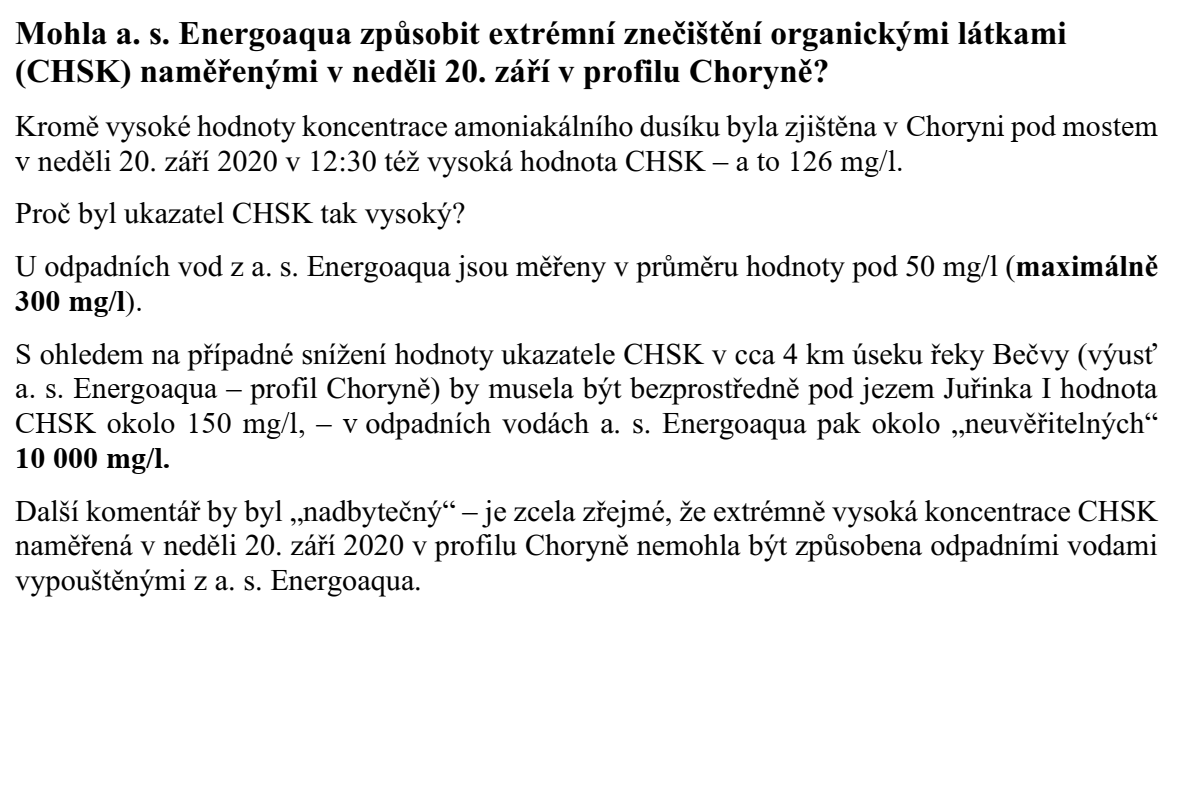 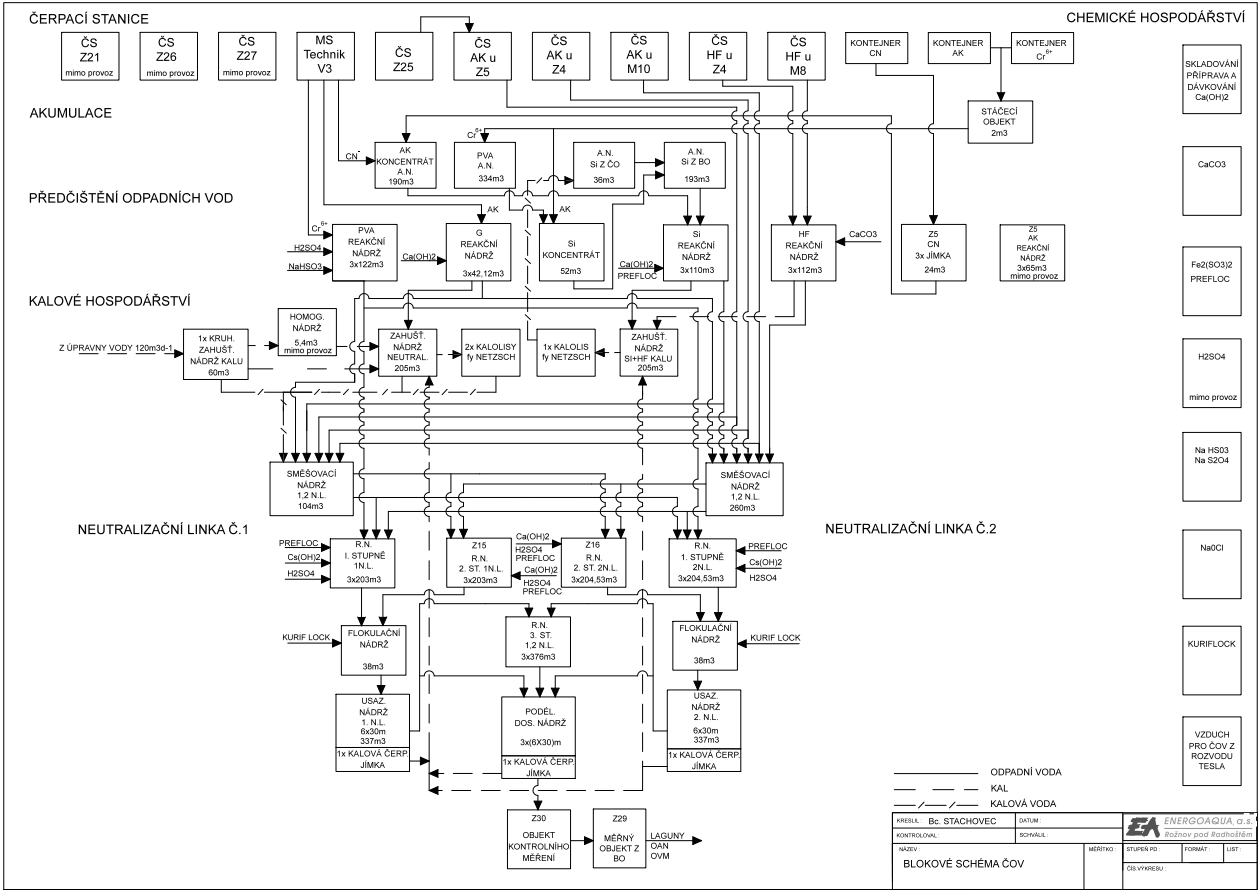 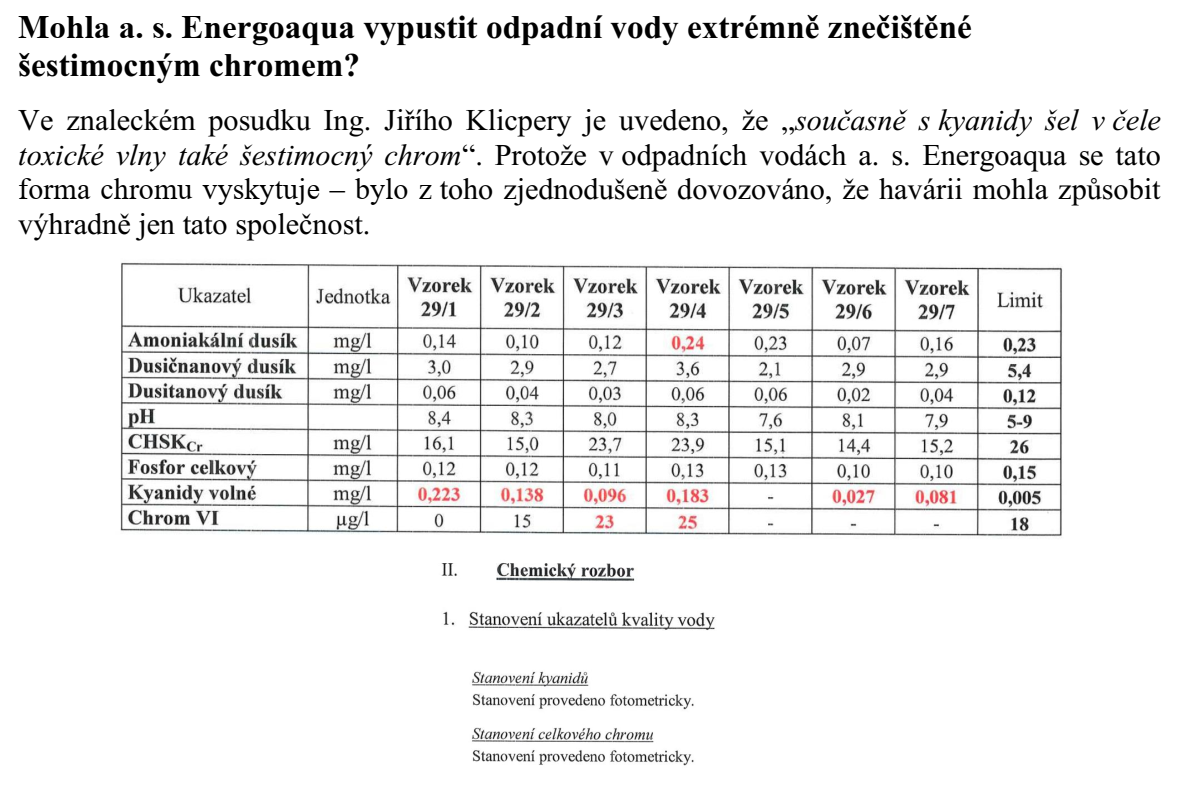 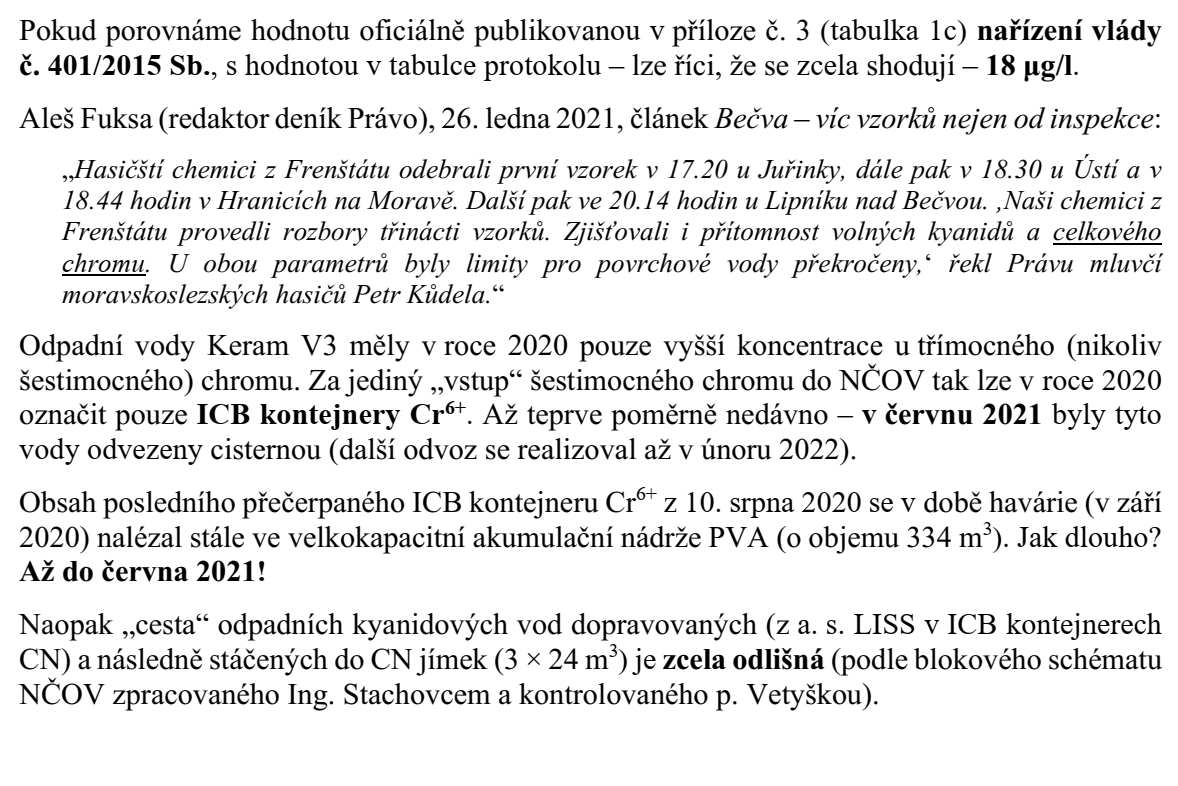 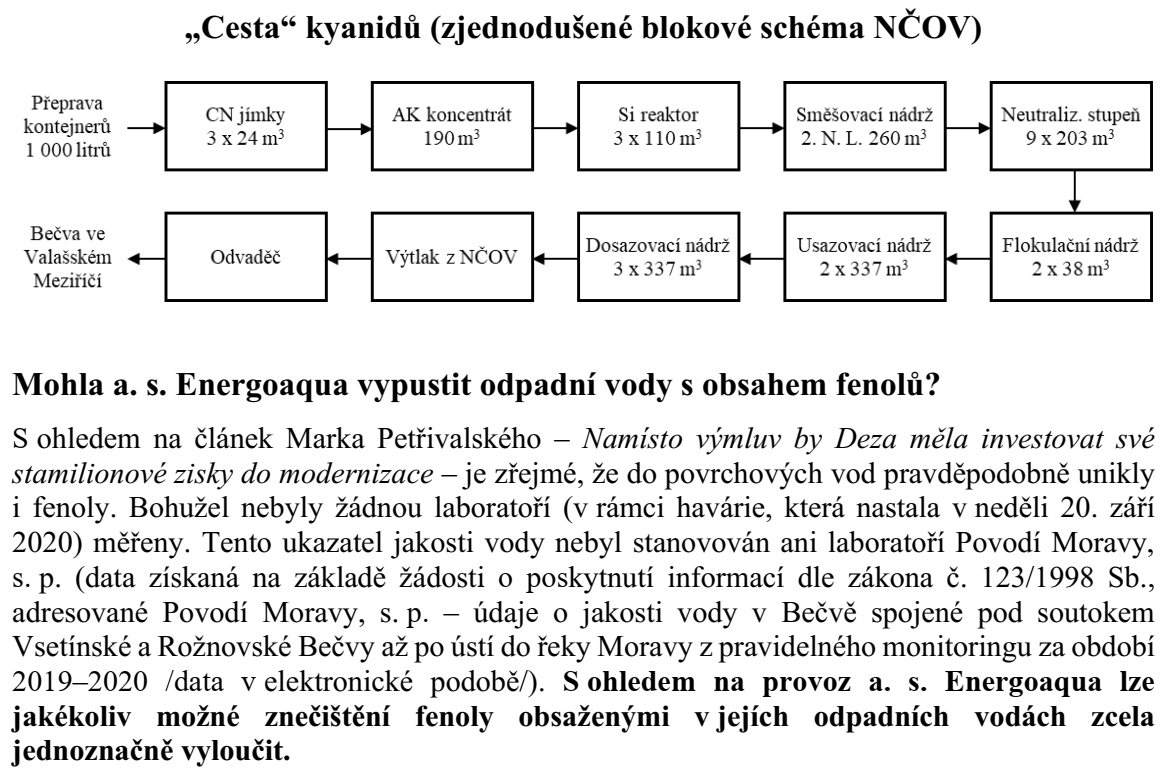 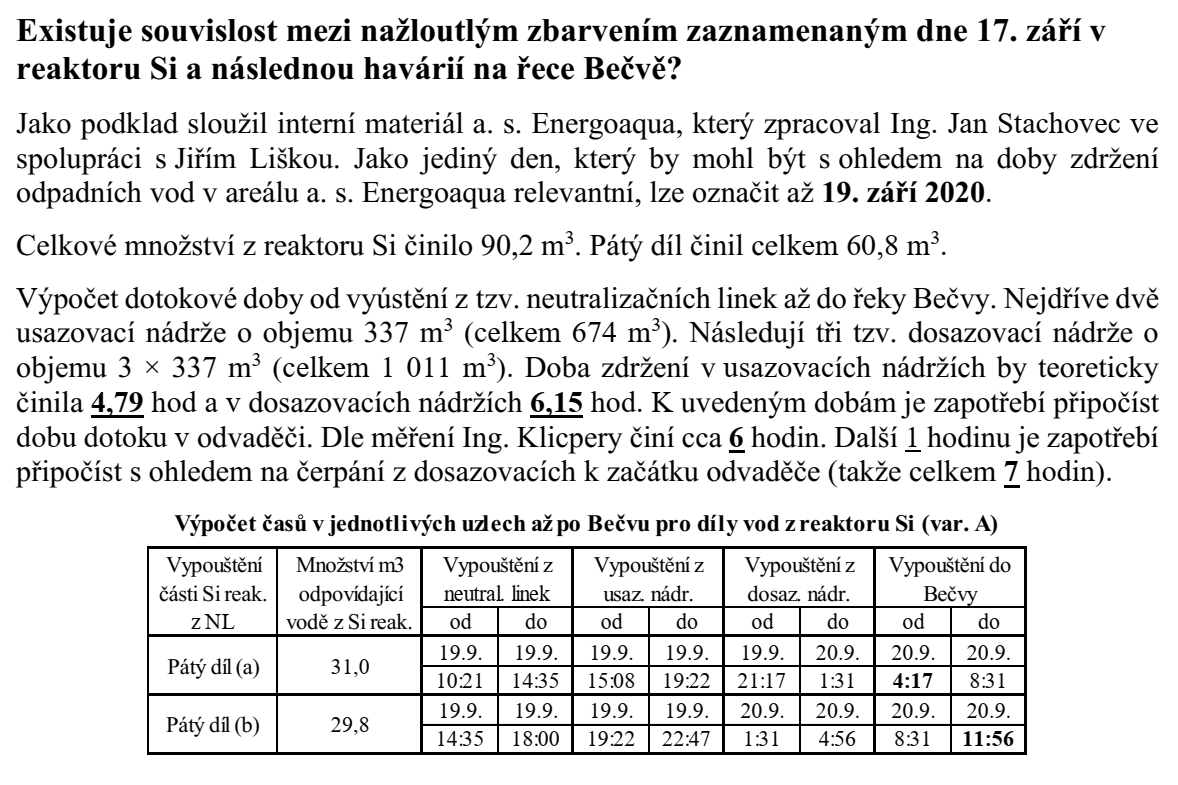 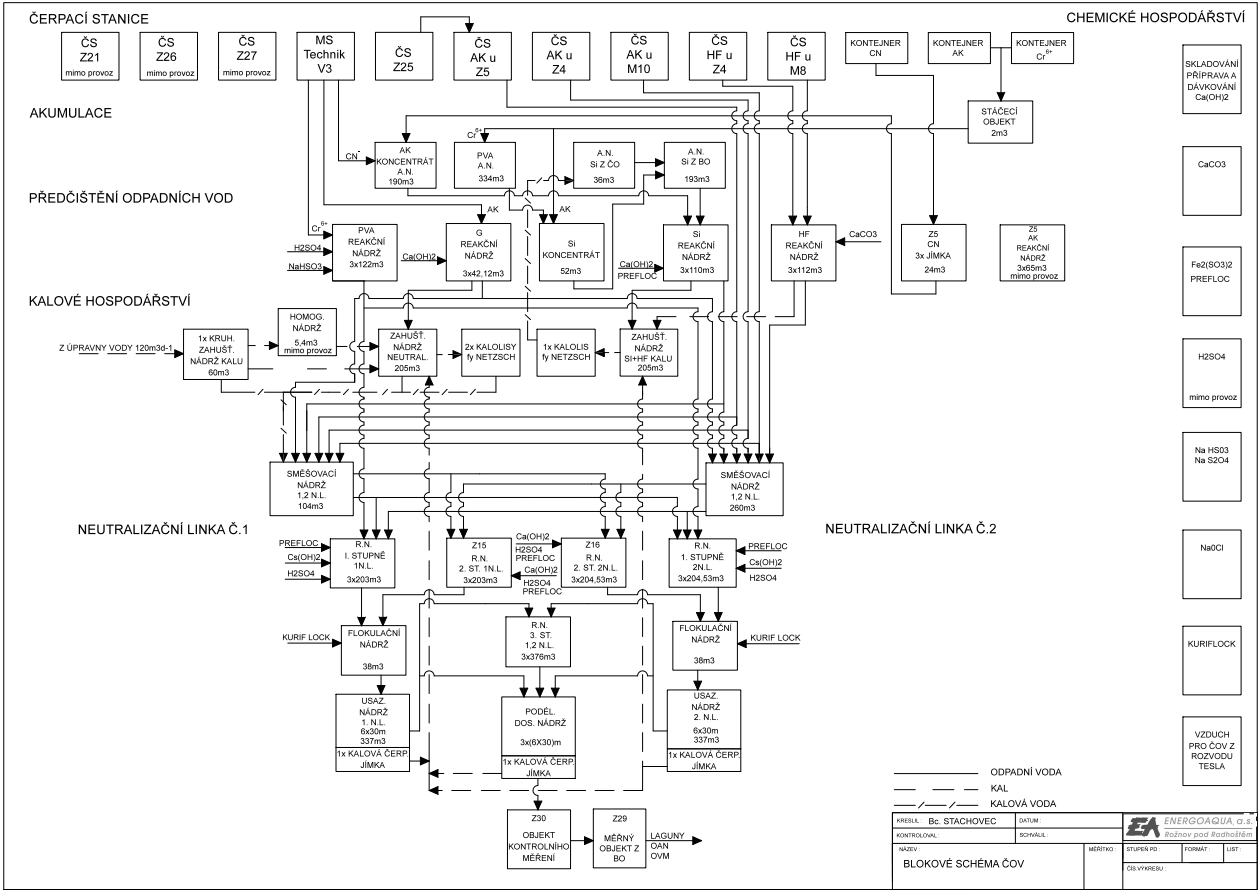 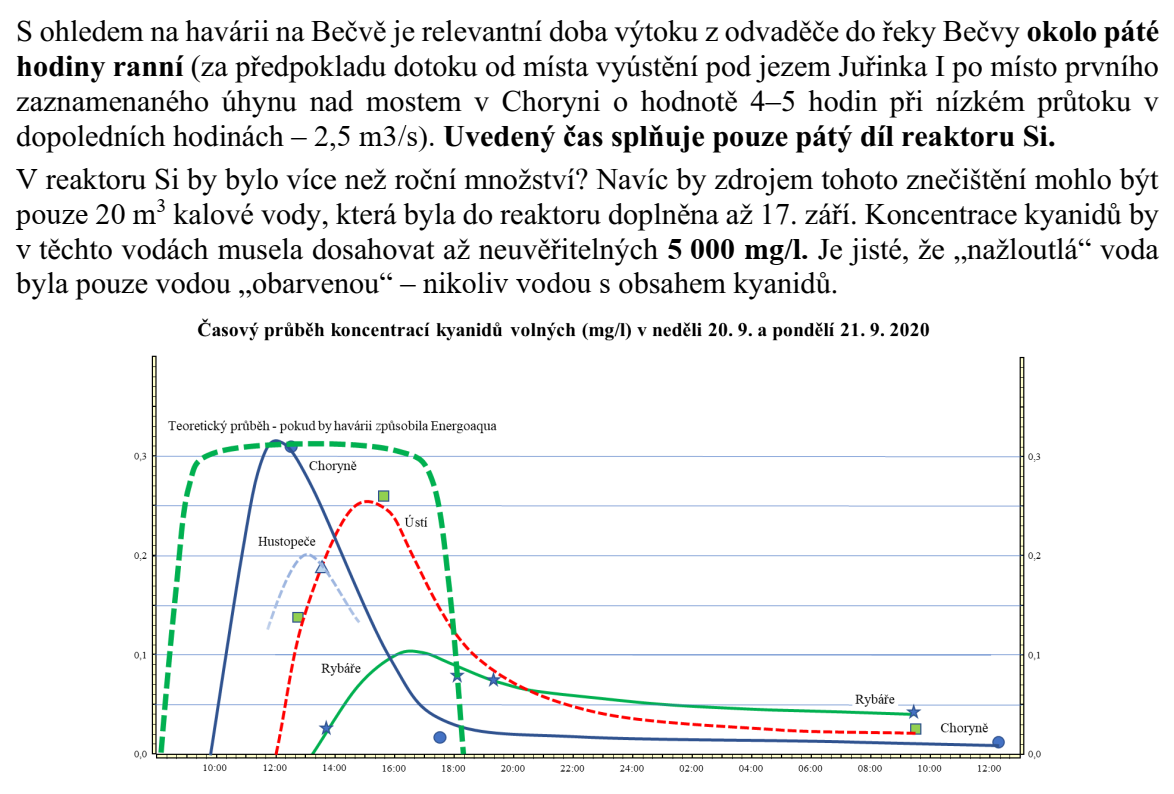 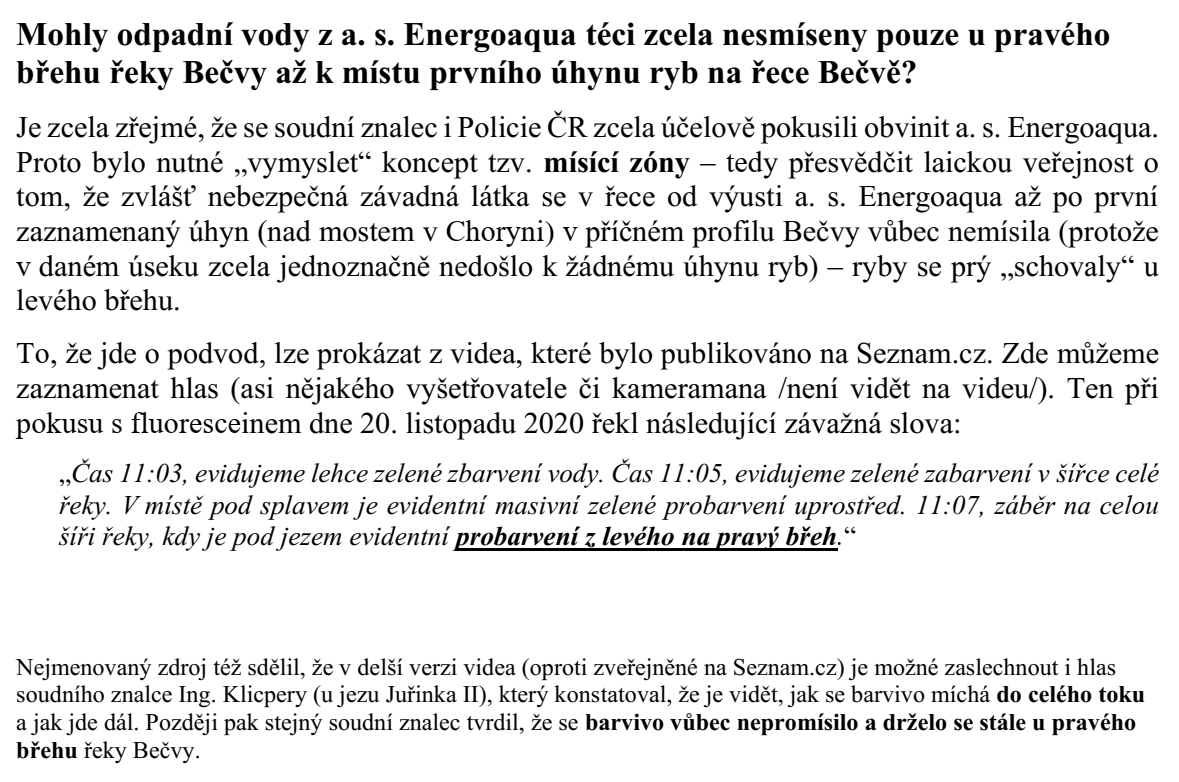 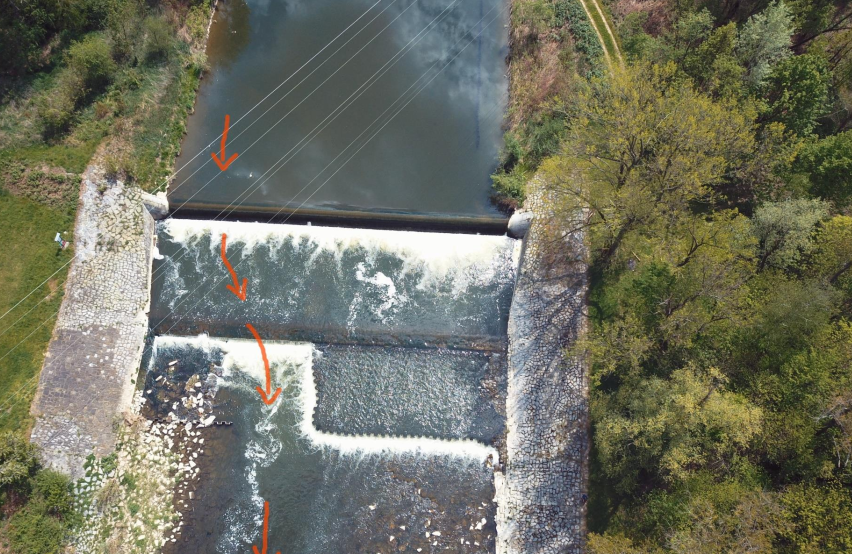 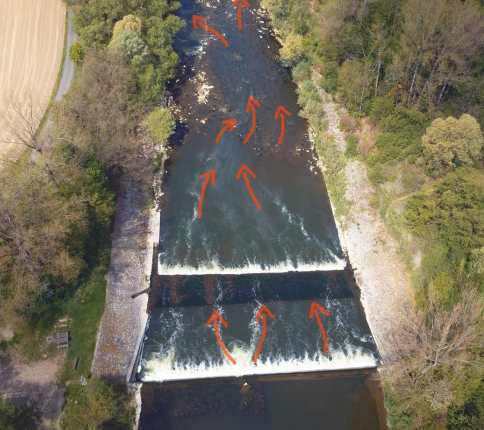 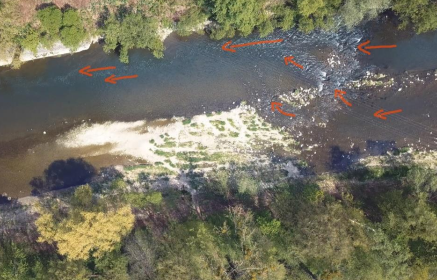 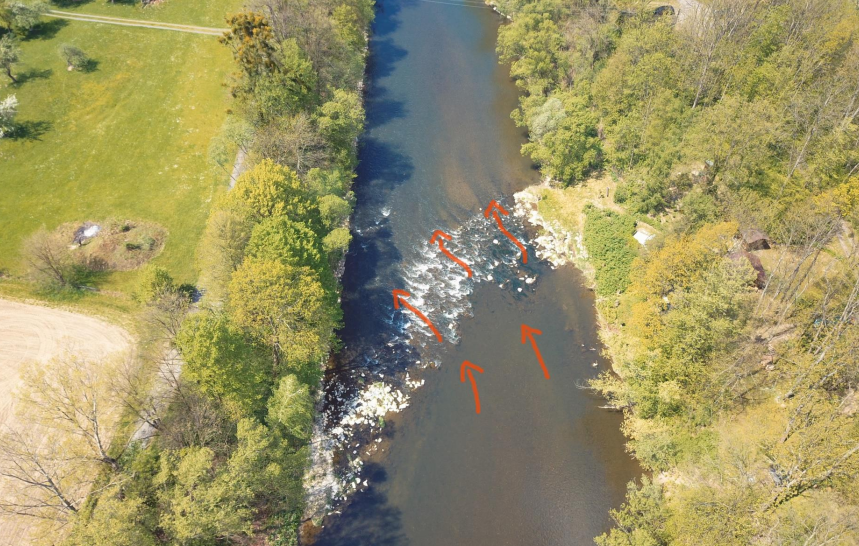 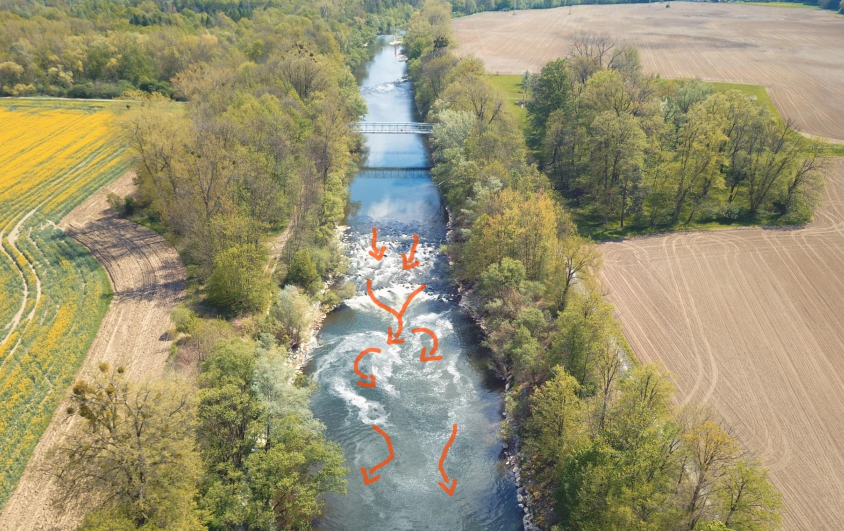 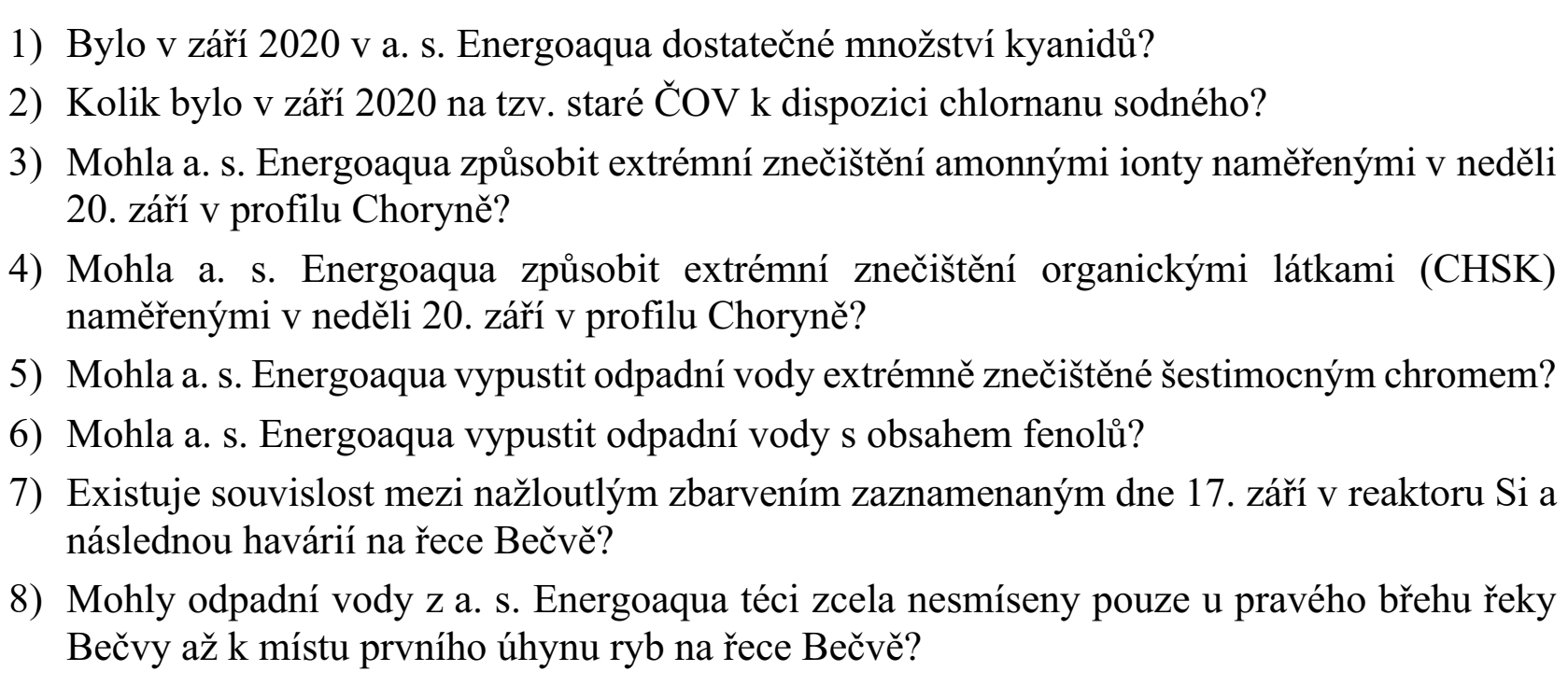 Na všechny otázky bylo jednoznačně odpovězeno že nikoliv!
Mohla havárii na řece Bečvě v září 2020 způsobit a. s. DEZA?
 
 
Arnošt Kult
Marek Smetana
Pavel Štěpán
 
 
Podklad určený pouze Poslanecké sněmovně Parlamentu České republiky v souvislosti s havárií na řece Bečvě
 
 
Spolupráce a poskytnuté informace:
 
Leo Buchta
Lukáš Gerla
Jan Kratina
 
 
Řada problematických otázek byla konzultována
rovněž s některými pracovníky VÚV TGM a ČHMÚ
 
 
Valašské Meziříčí, Rožnov pod Radhoštěm, Praha, Josefův Důl, prosinec 2022
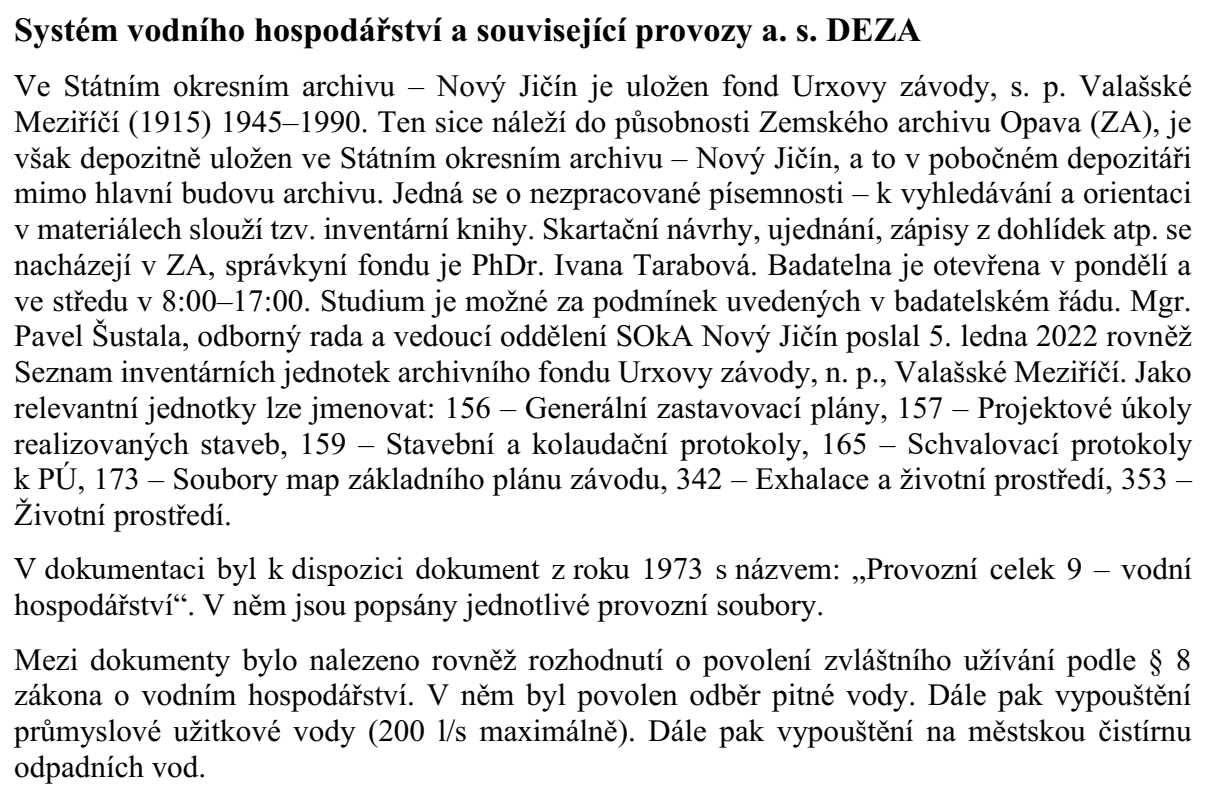 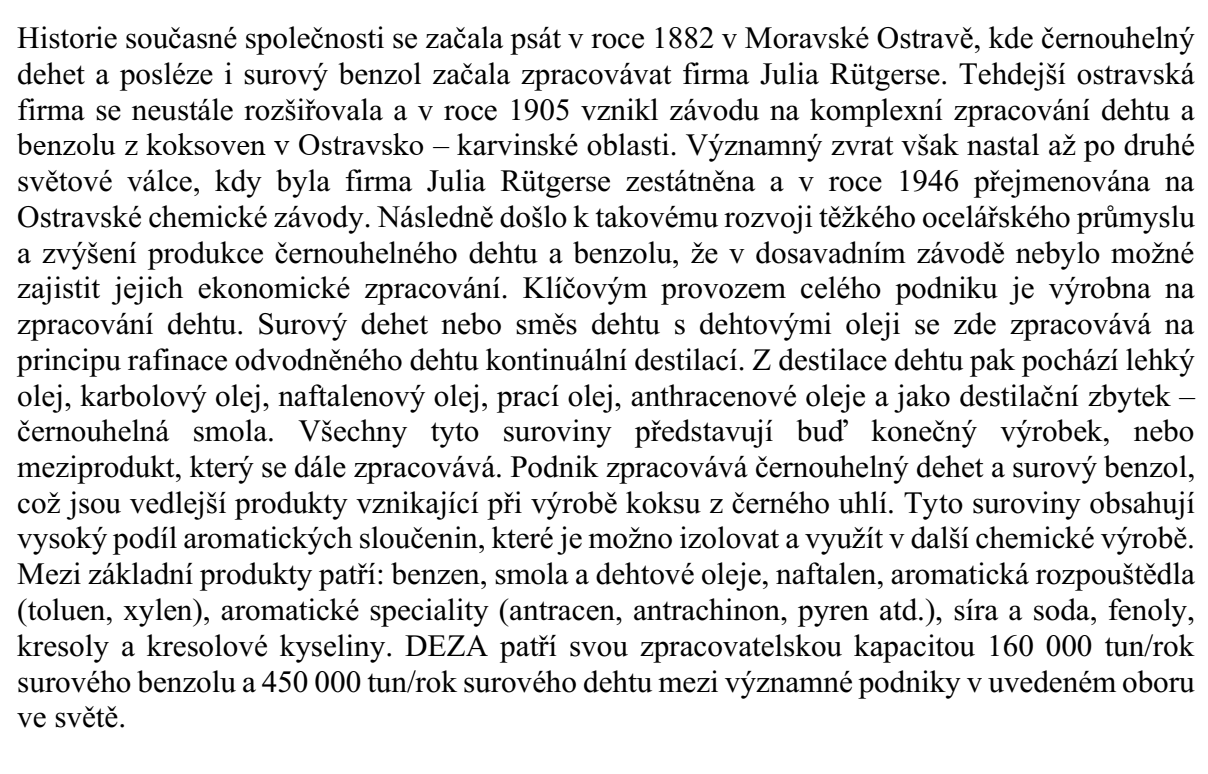 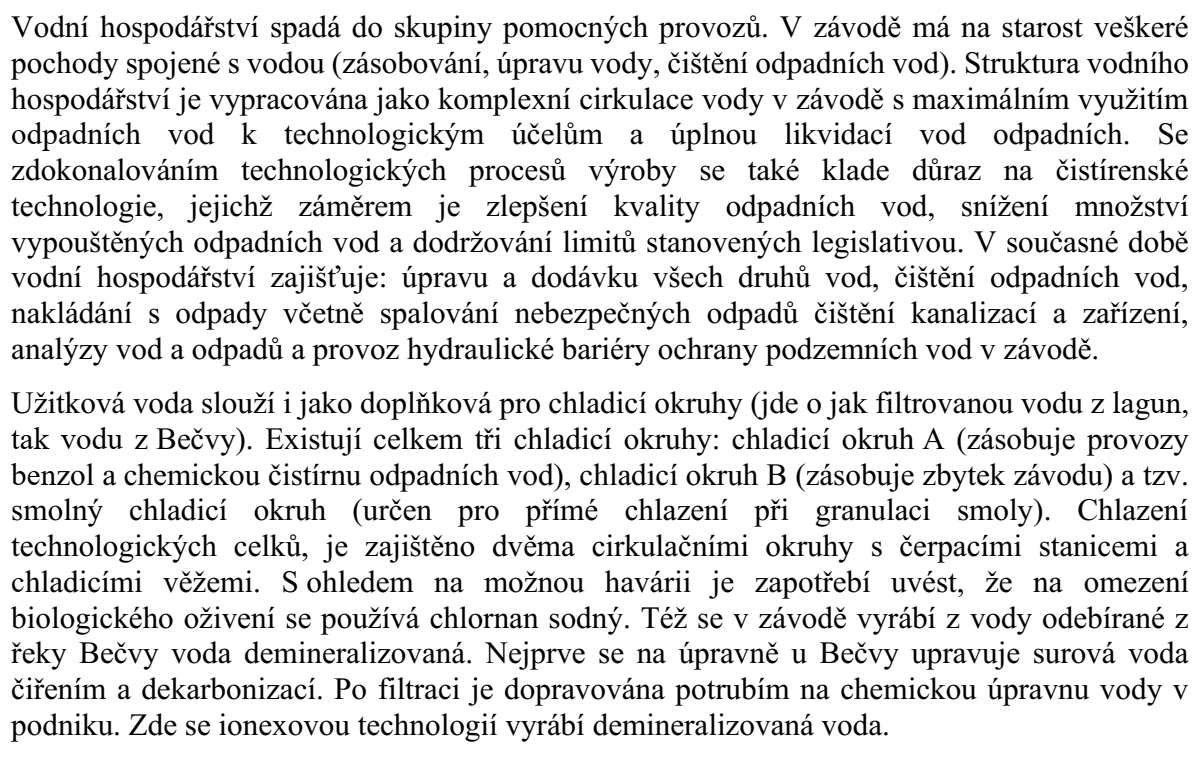 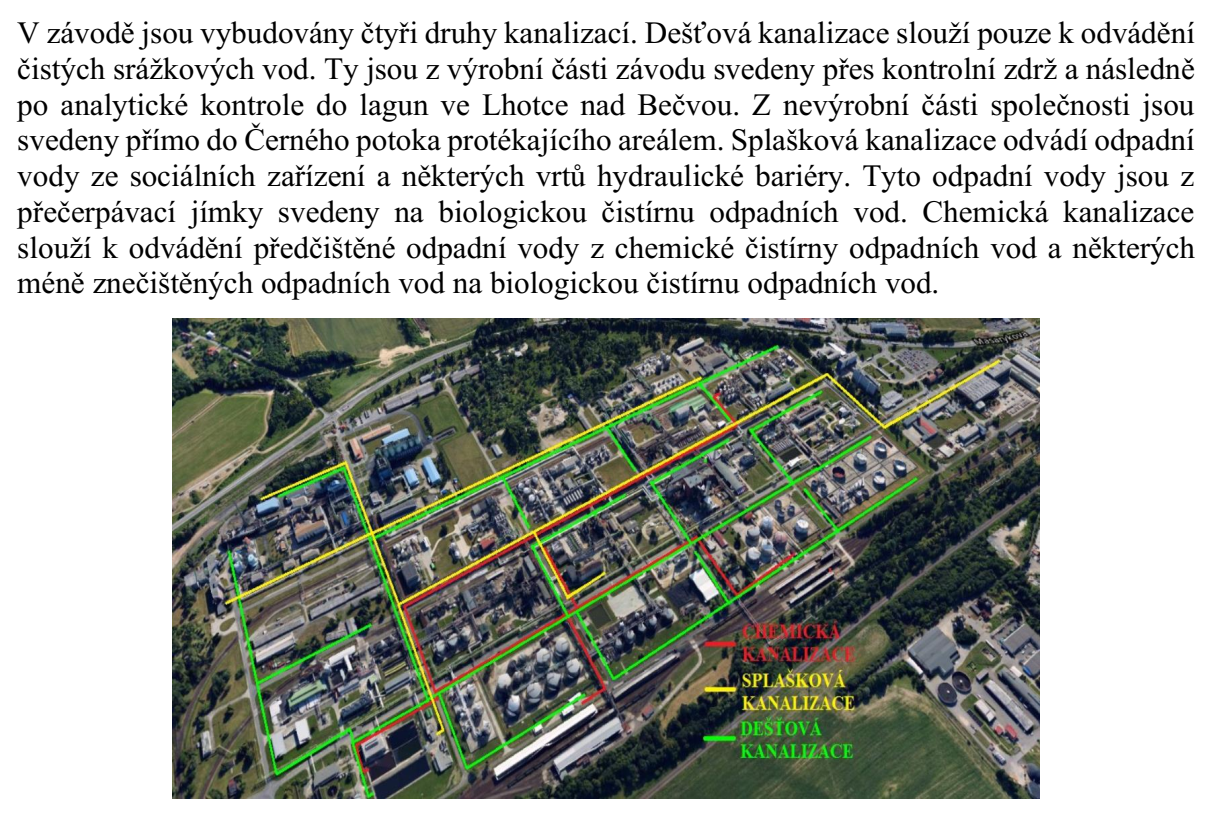 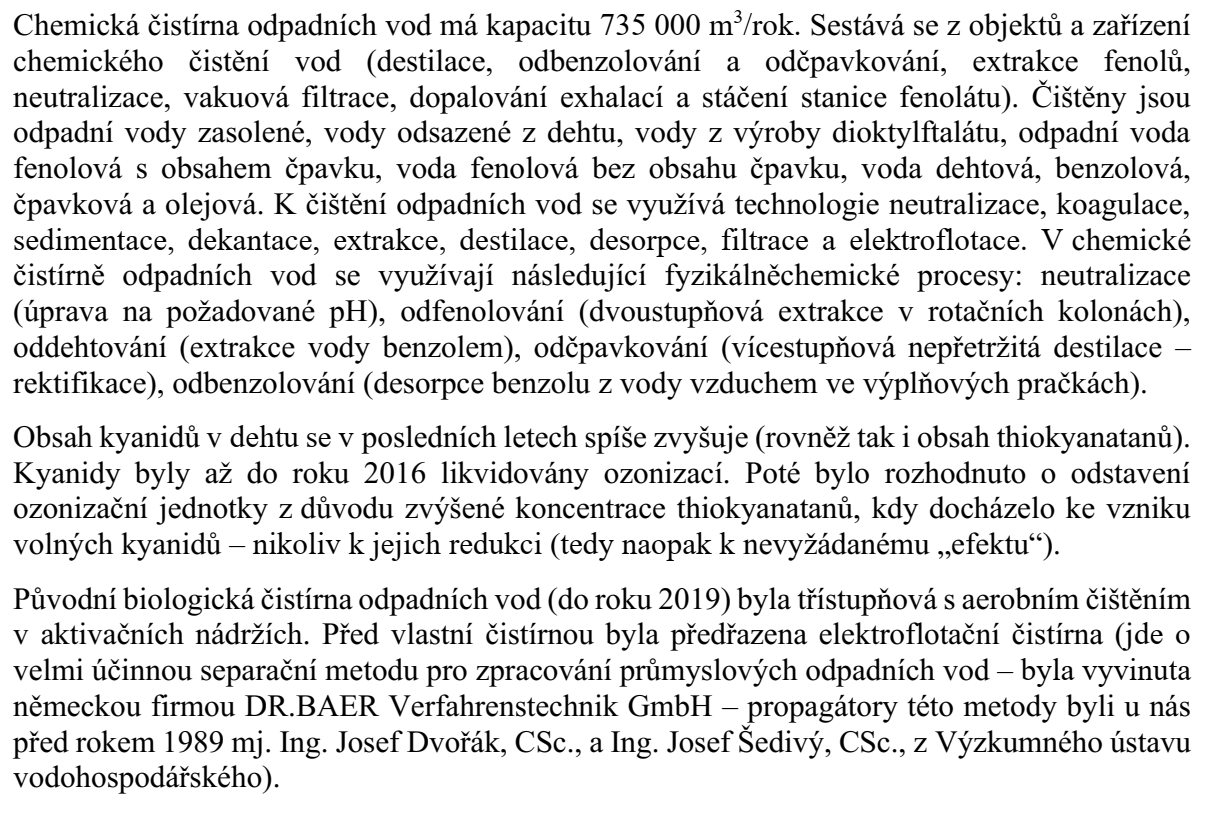 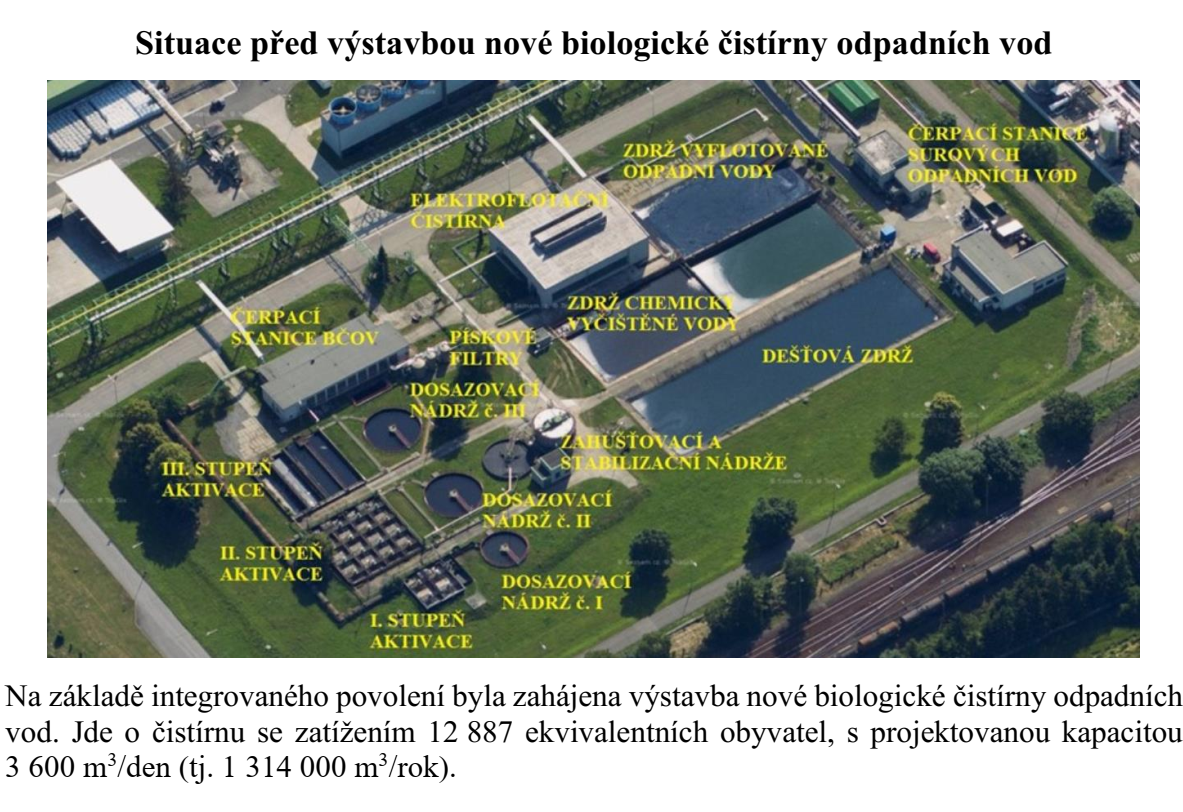 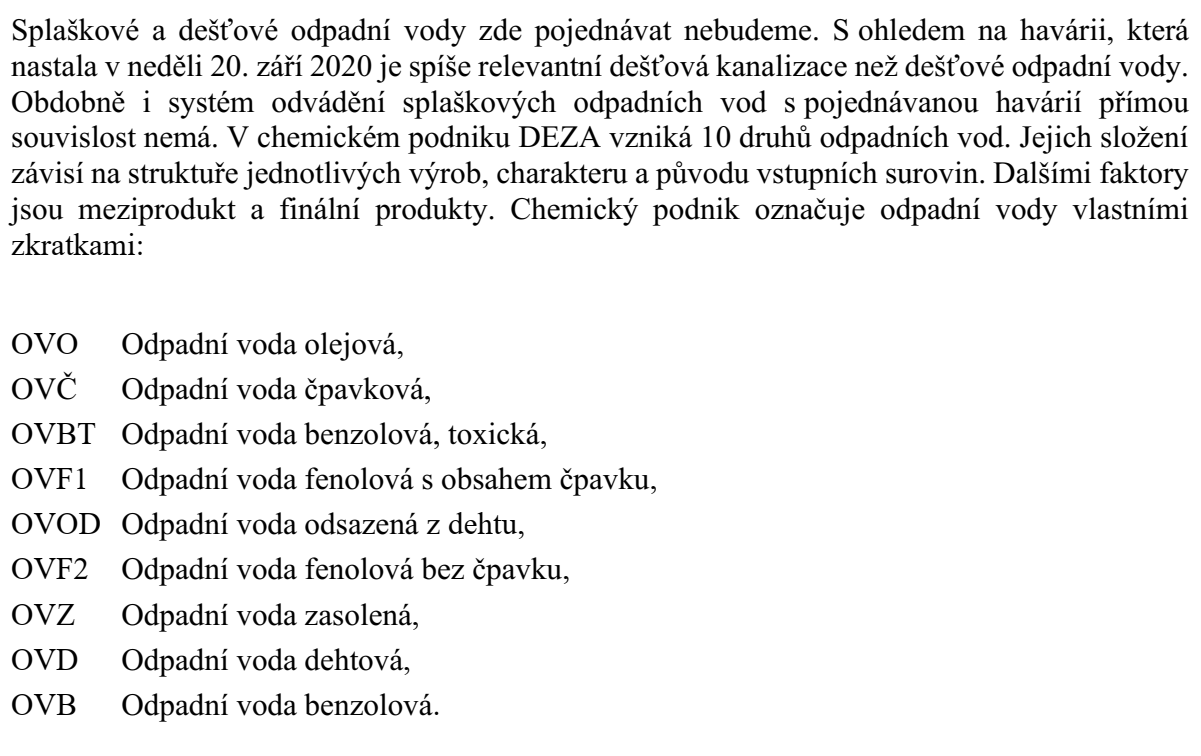 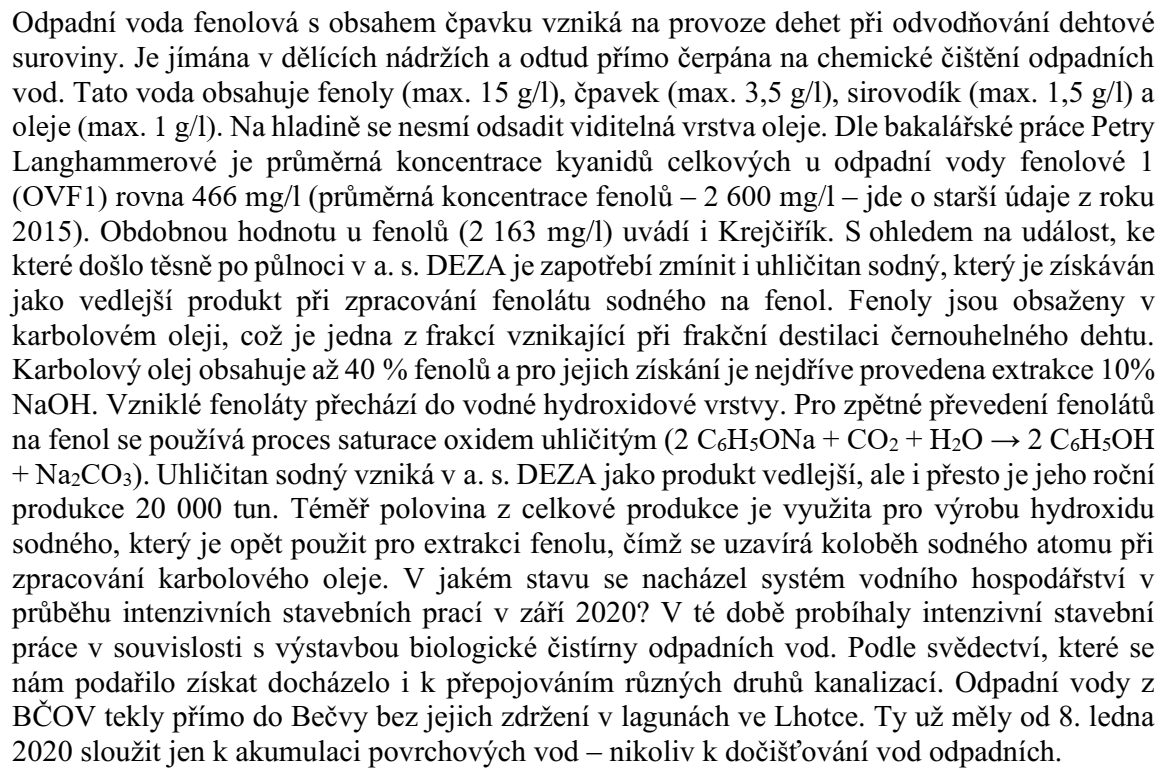 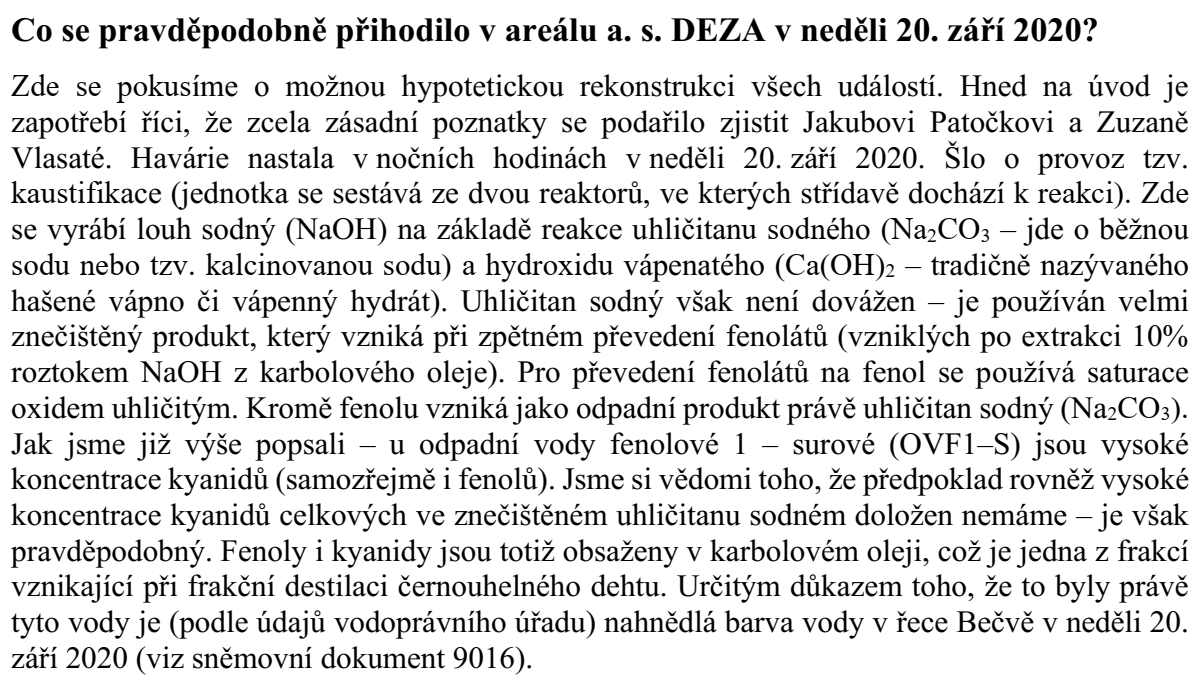 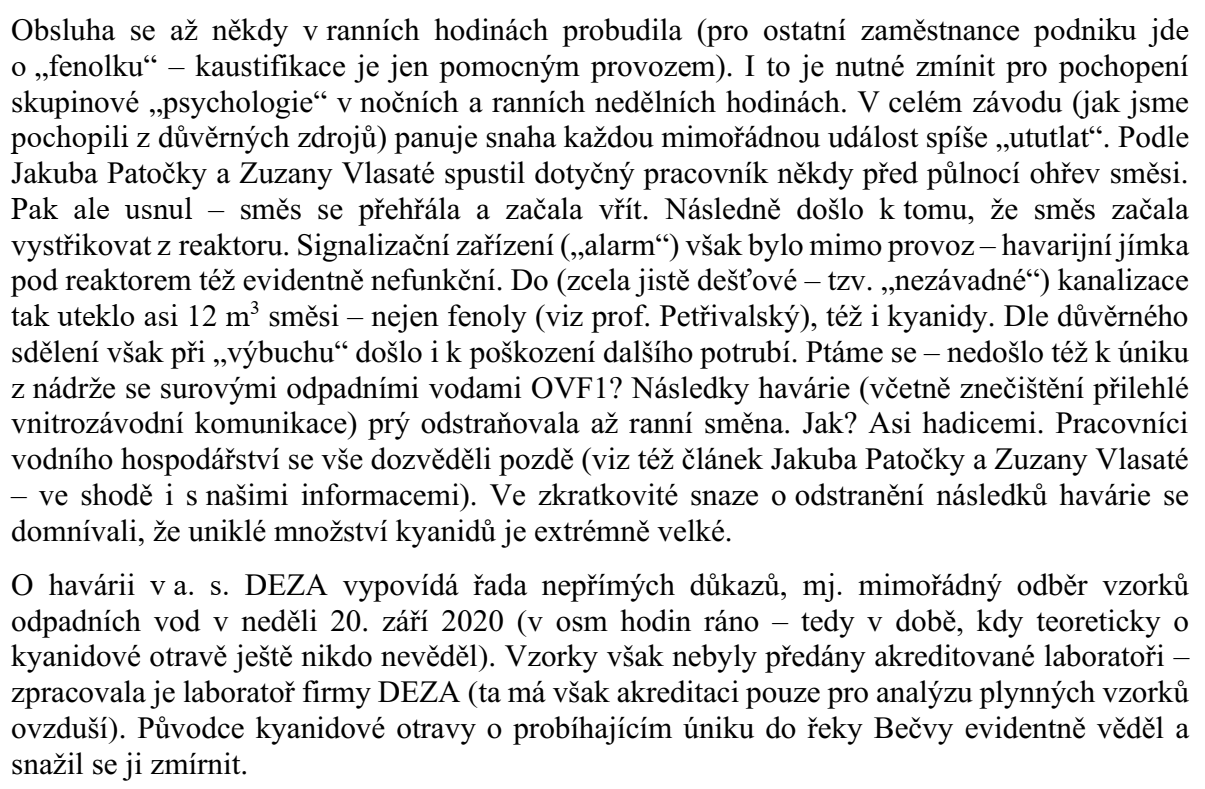 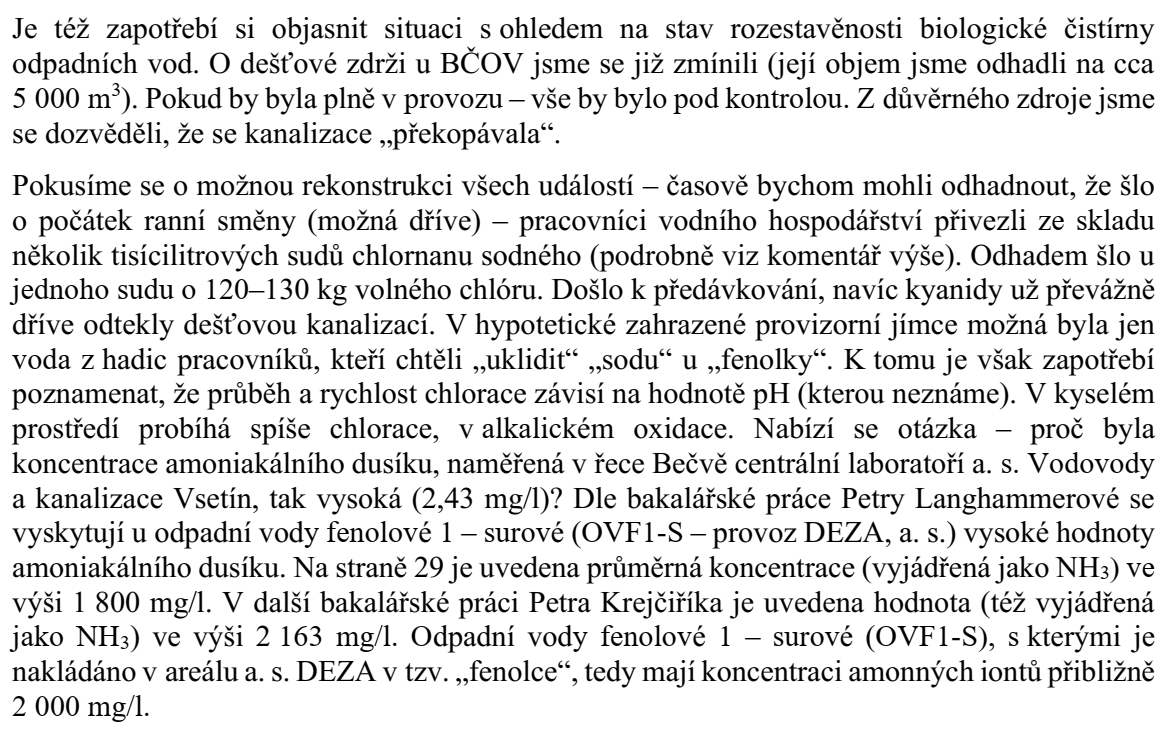 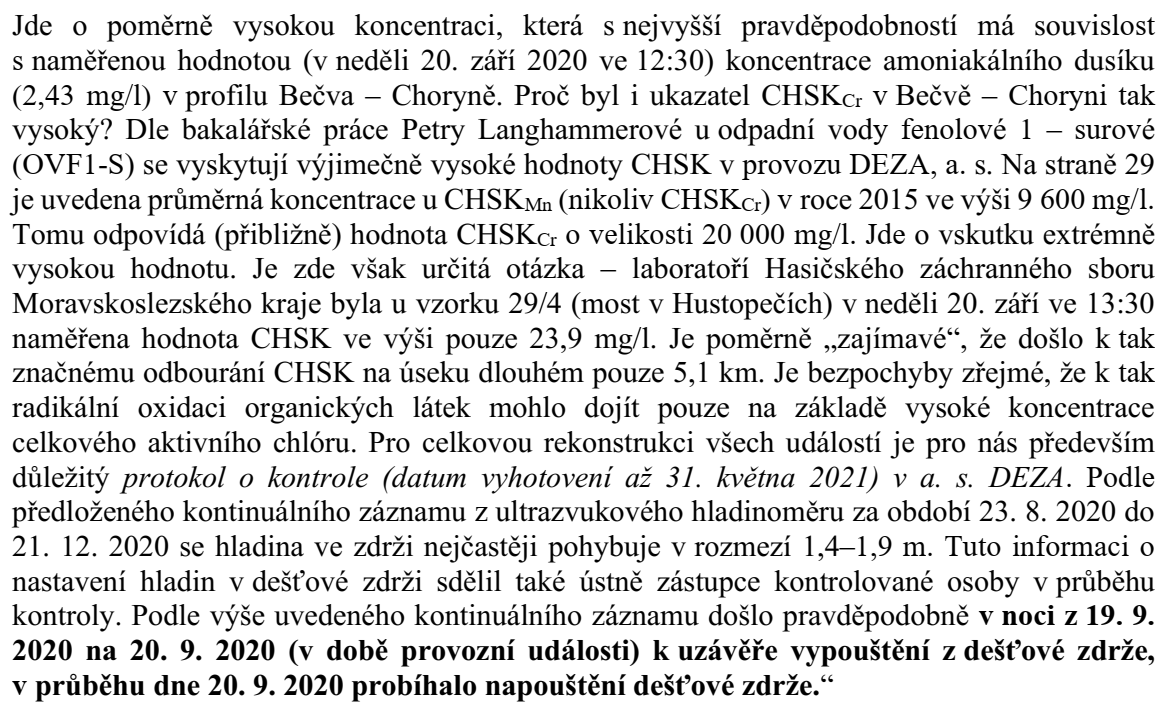 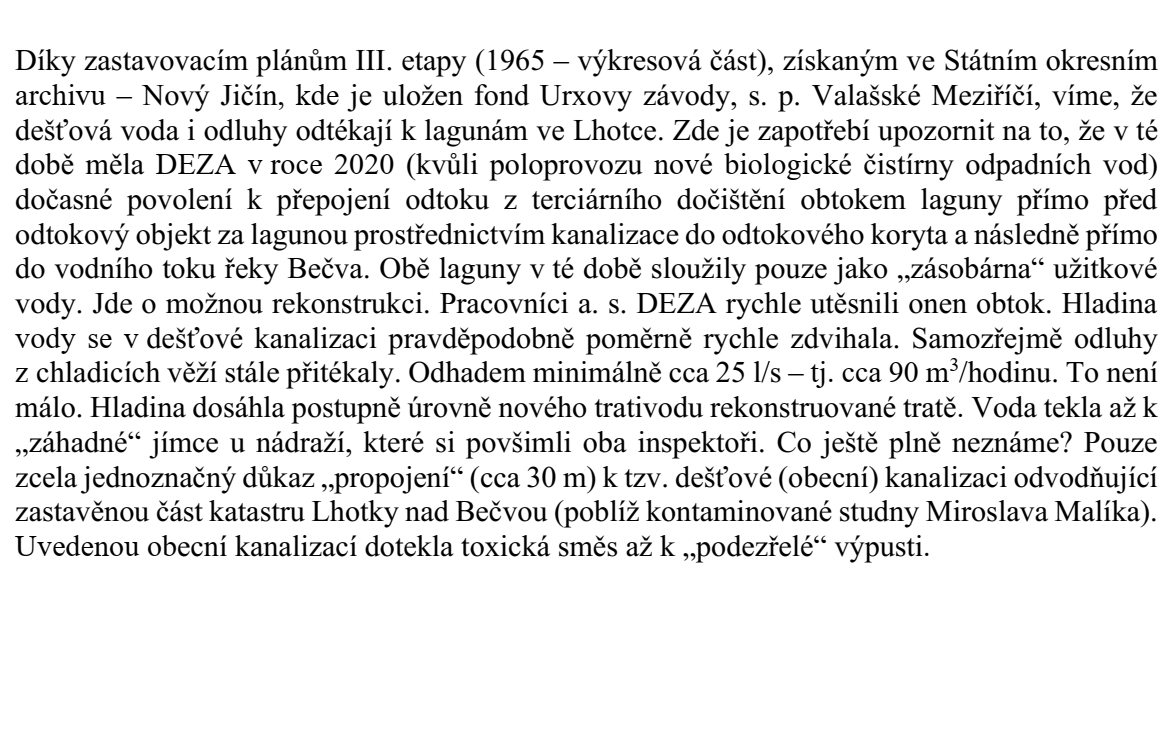 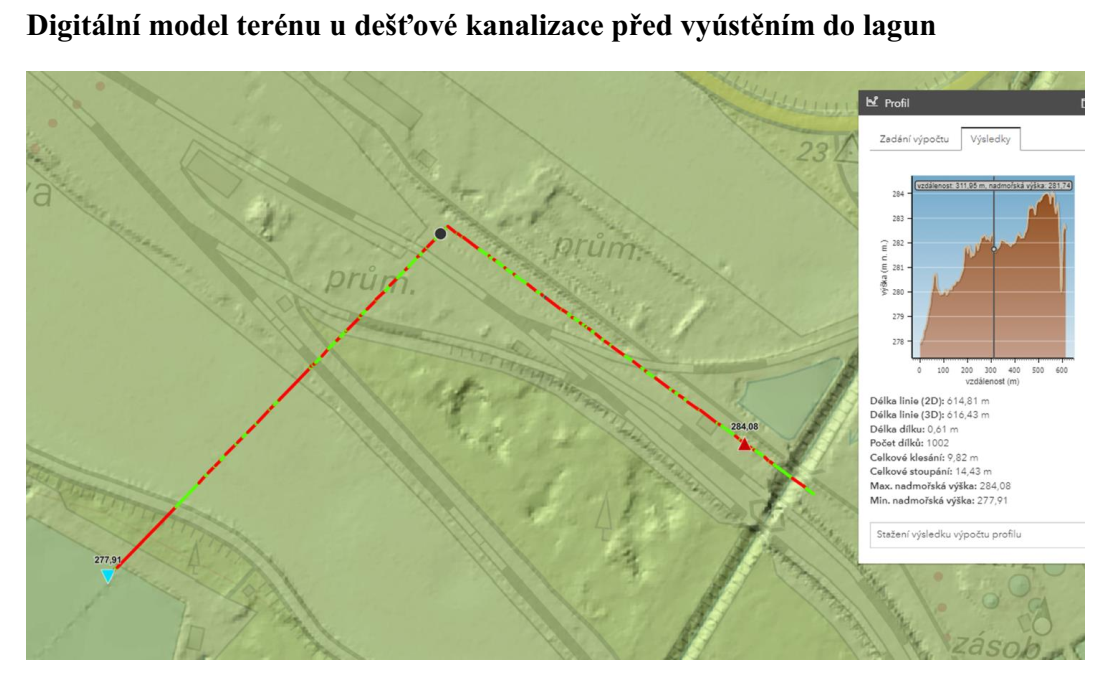 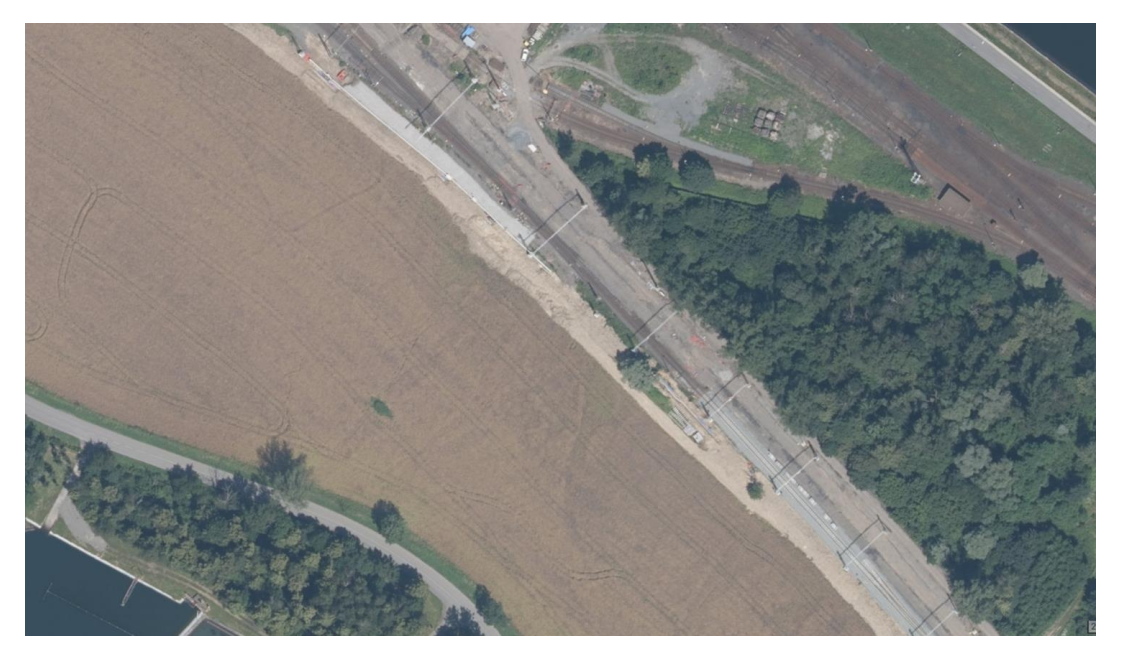 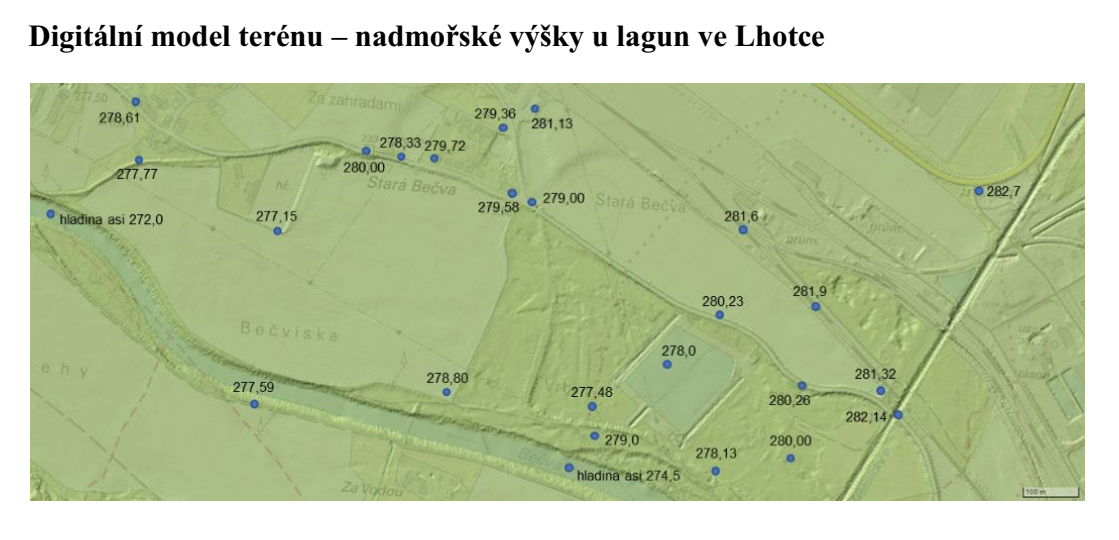 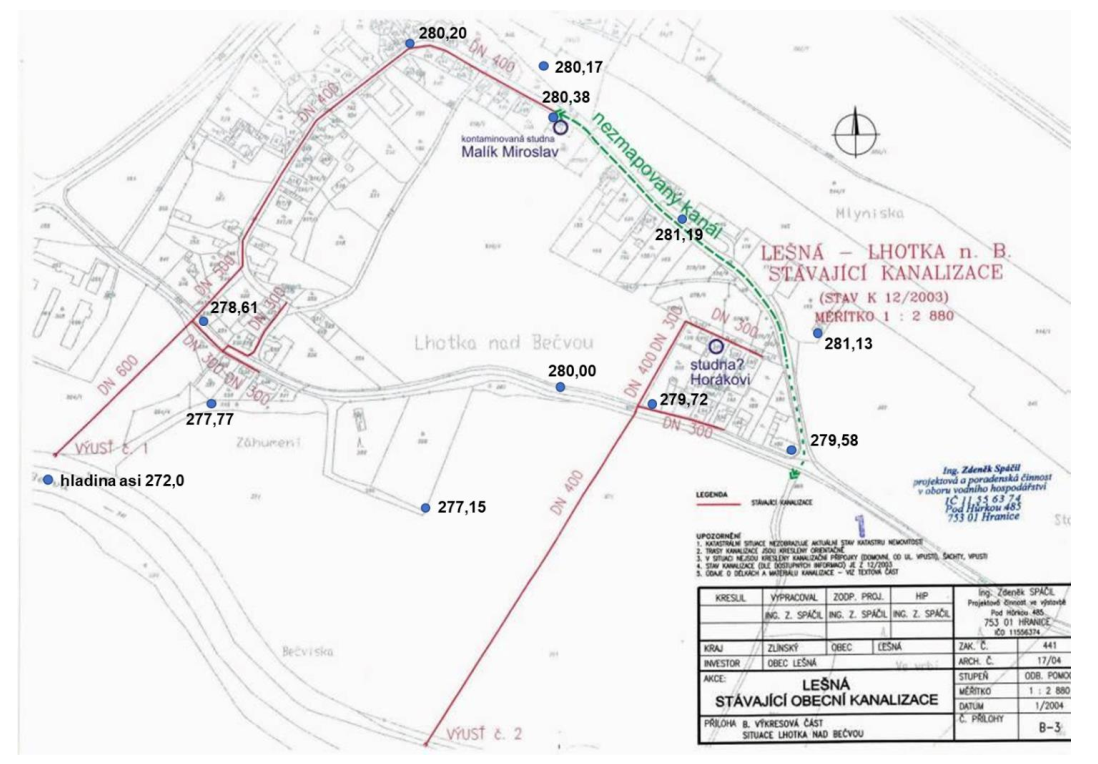 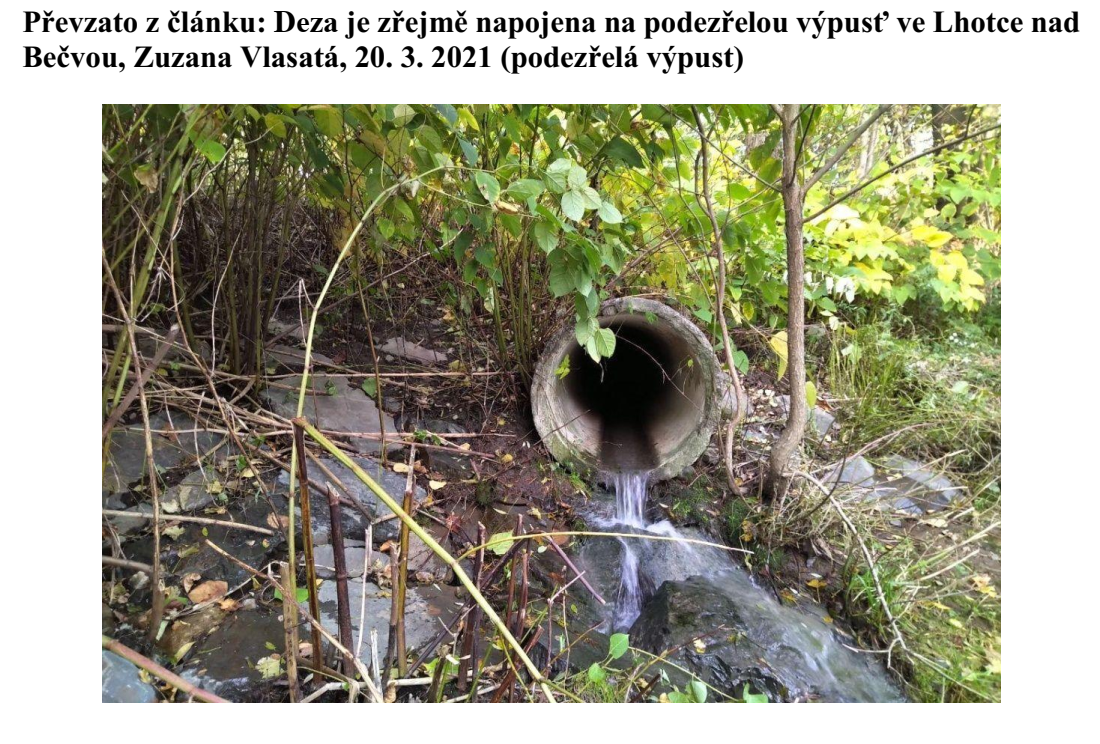 Děkuji za pozornost.
 
ARNOŠT KULT
 
Místo trvalého pobytu:
Dolní Maxov 656
468 44 Josefův Důl
 
Tel.:   483 312 141
Mob.: 725 365 204 (špatný signál)
 
arnost.kult@vuv.cz
arnost.kult@seznam.cz
https://www.facebook.com/arnost.kult.9
https://www.youtube.com/channel/UCmhROjlPm-NtlEZfmZBuceg/videos